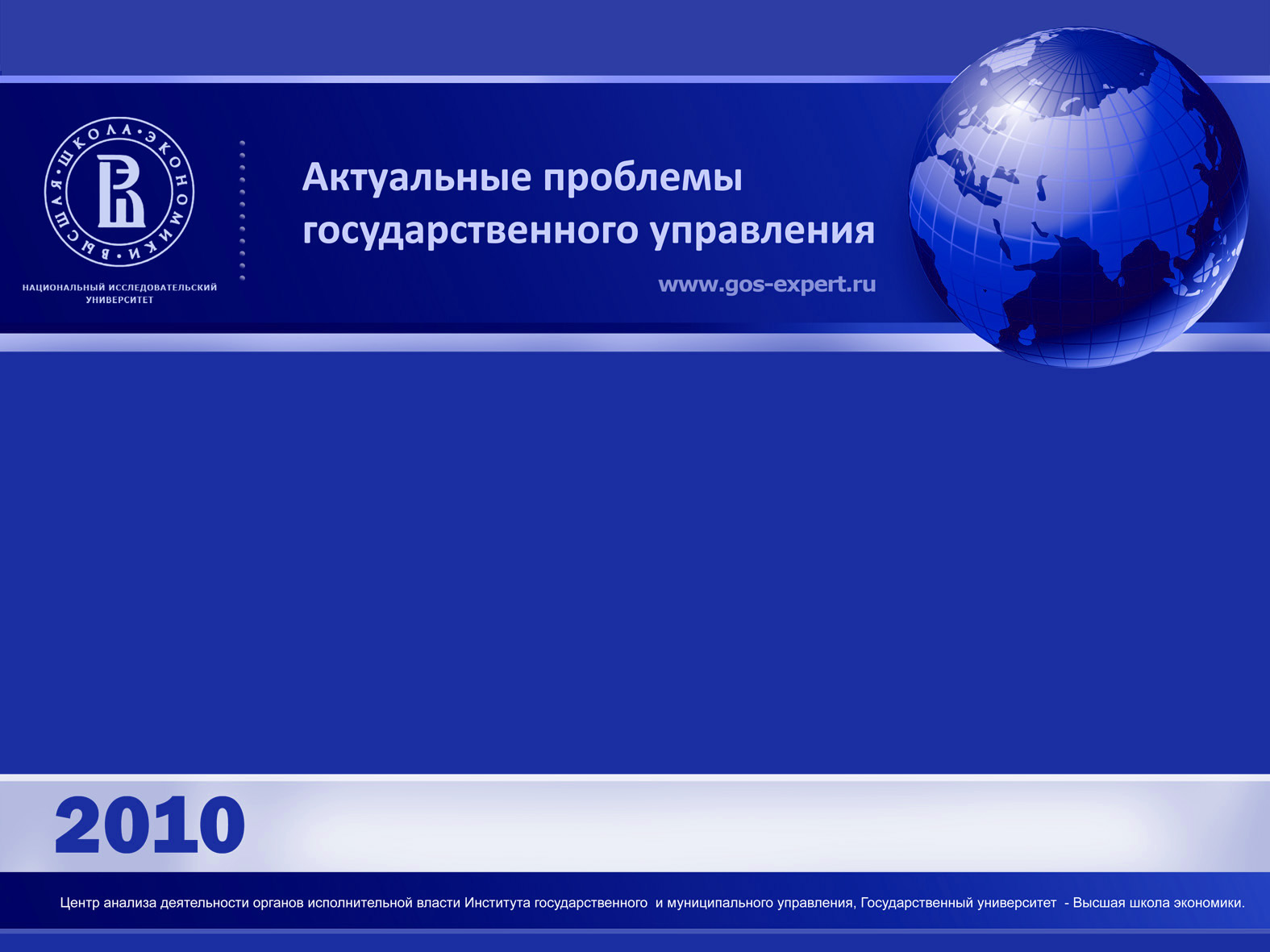 Мониторинг издержек бизнеса на получение государственных услуг - 2010

Исследование и анализ качества предоставления комплексных государственных услуг, отдельных государственных услуг для бизнеса и граждан

Центр анализа деятельности органов исполнительной власти
ИГМУ ГУ-ВШЭ
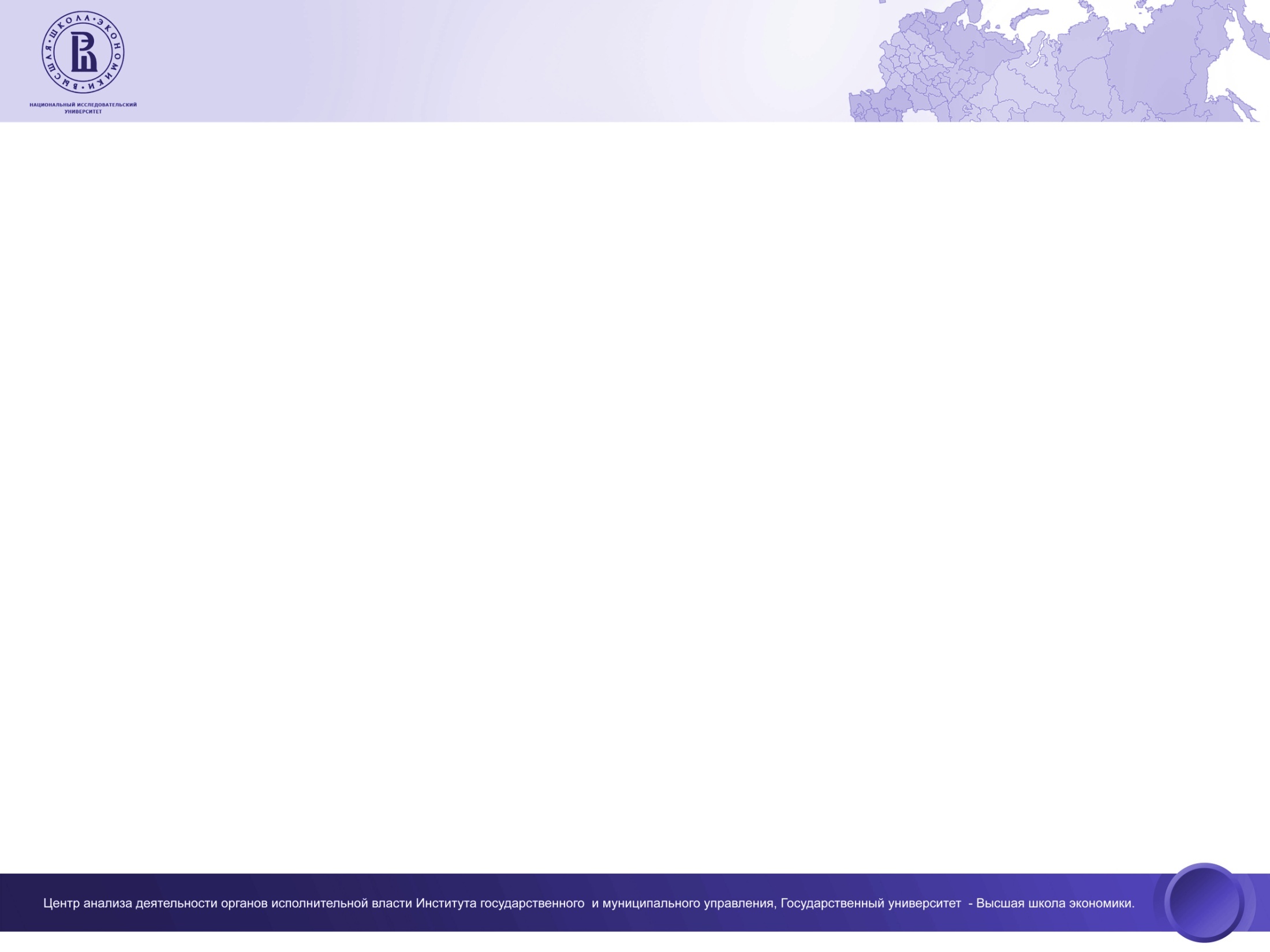 Об исследовании
Цель исследования
Масштабы исследования
Оценка реальных временных и материальных издержек граждан и организаций на получение комплекса государственных и/или муниципальных услуг, необходимых для достижения конечных результатов обращения заявителя к государству
Всего: 39 услуг
2
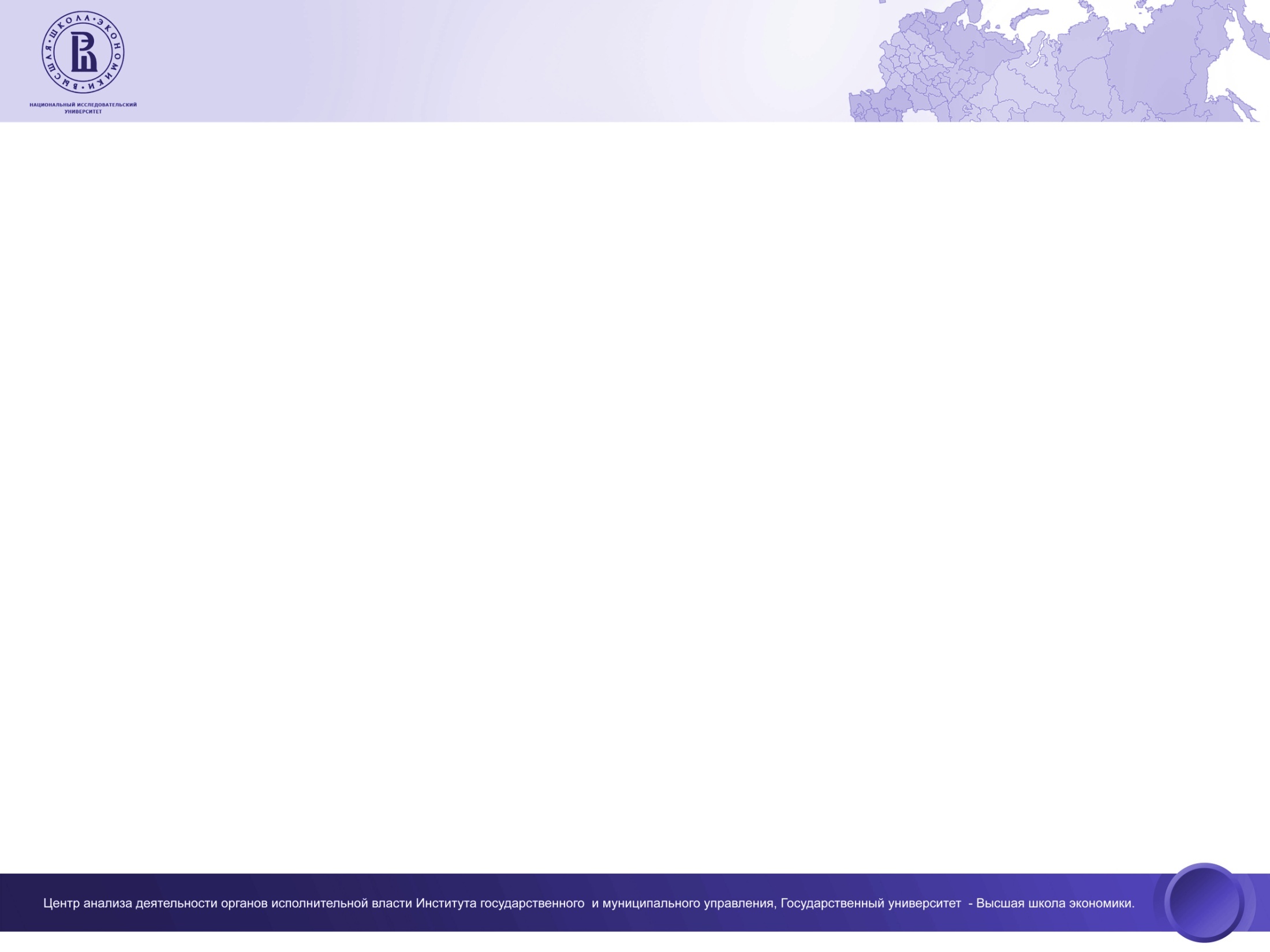 Особенности методологического подхода
1
Исследование полных издержек получения государственных услуг включая все обращения во все органы власти и обусловленные ими обращения в подведомственные, аффилированные и иные организации, необходимые для достижения конечного результата взаимодействия с государством
Объект исследования: «типовая траектория получения услуги» («типовой объект наблюдения») – наиболее массовый алгоритм получения госуслуги (наиболее распространенные характеристики получателя)
2
Методы исследования: анкетирование, интервью, глубинные иноверью с получателями и посредниками, «контрольные закупки» и наблюдения в точках предоставления государственных услуг, а также анализ нормативно-правовой базы и реконструкция наборов услуг
3
перечень обращений по каждой государственной услуге 
органы и организации для обращения
стоимость каждого обращения
затраты времени на каждое обращение
наиболее существенные проблемы
региональные практики
Результаты исследования
3
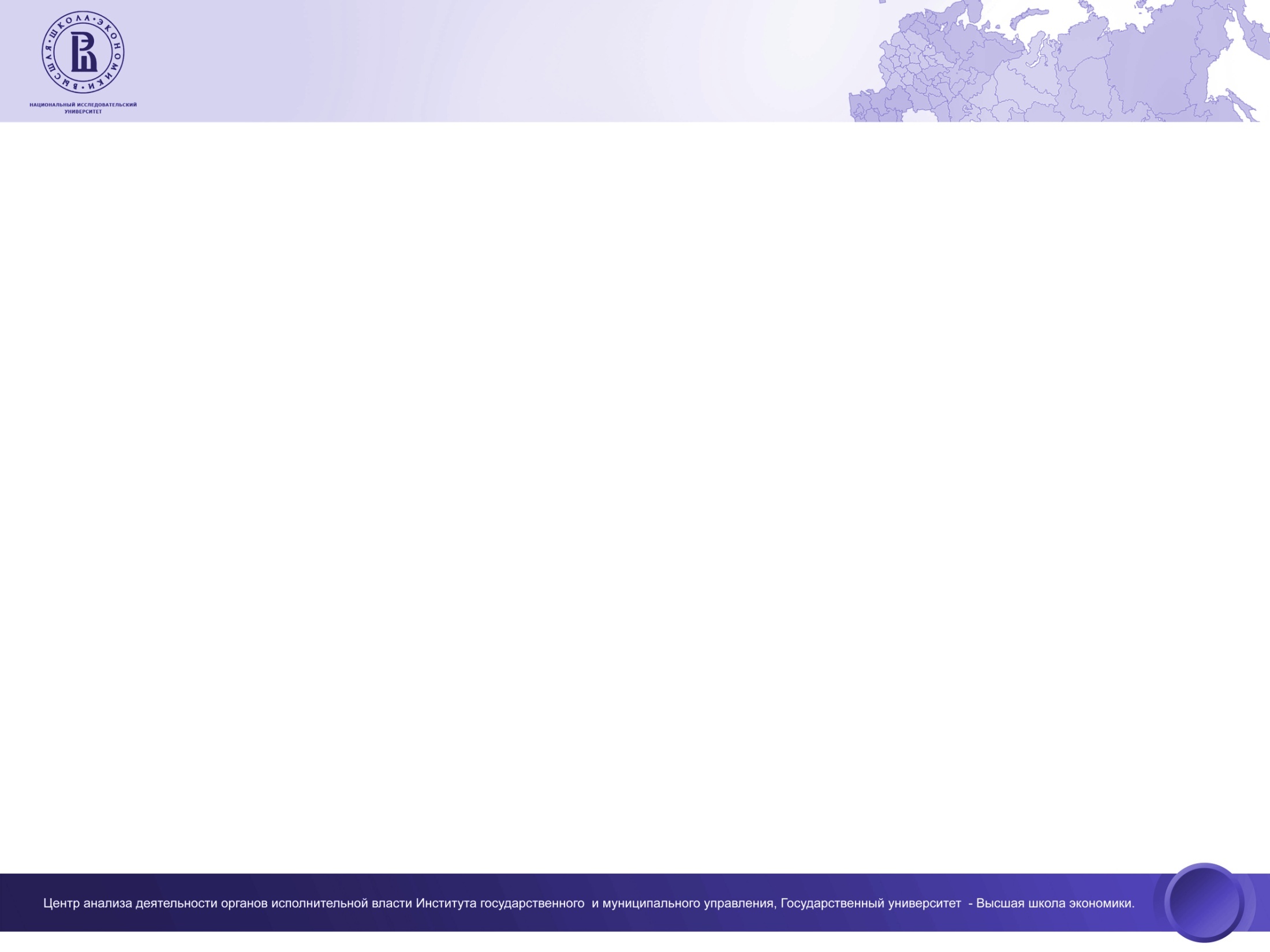 Услуги для бизнеса
Комплексные государственные услуги для открытия предприятия
Отдельные государственные услуги
Регистрация юридического лица
Строительство многоквартирного жилого дома
Аккредитация организаций, осуществляющих деятельность по оценке соответствия продукции, производственных процессов и услуг установленным требованиям качества и безопасности
Регистрация лекарственных средств: старый порядок
Лицензирование производства лекарственных средств
Выдача лицензии на право сбора, использования, обезвреживания, размещения, транспортировки опасных отходов
Лицензирование деятельности в области связи
Лицензирование телерадиовещания
Организация проведения экспертизы, принятие решения о присвоении (назначении) радиочастот или радиочастотных каналов для радиоэлектронных средств в пределах выделенных полос радиочастот и регистрации присвоения (назначения) радиочастот или радиочастотных каналов
Аккредитация образовательных учреждений по подготовке судоводителей маломерных судов и по аттестации граждан на право управления маломерными судами
Выдача картографических и геодезических материалов из федерального картографо-геодезического фонда
Предприятие пищевой промышленности
Создание крестьянско-фермерского хозяйства
Предприятие общественного питания
Предприятие по розничной продаже лекарственных средств
Предприятие розничной торговли	
Предприятие лесной промышленности (лесозаготовка и лесопереработка)
Предприятие легкого машиностроения
8.   Предприятие легкой промышленности
4
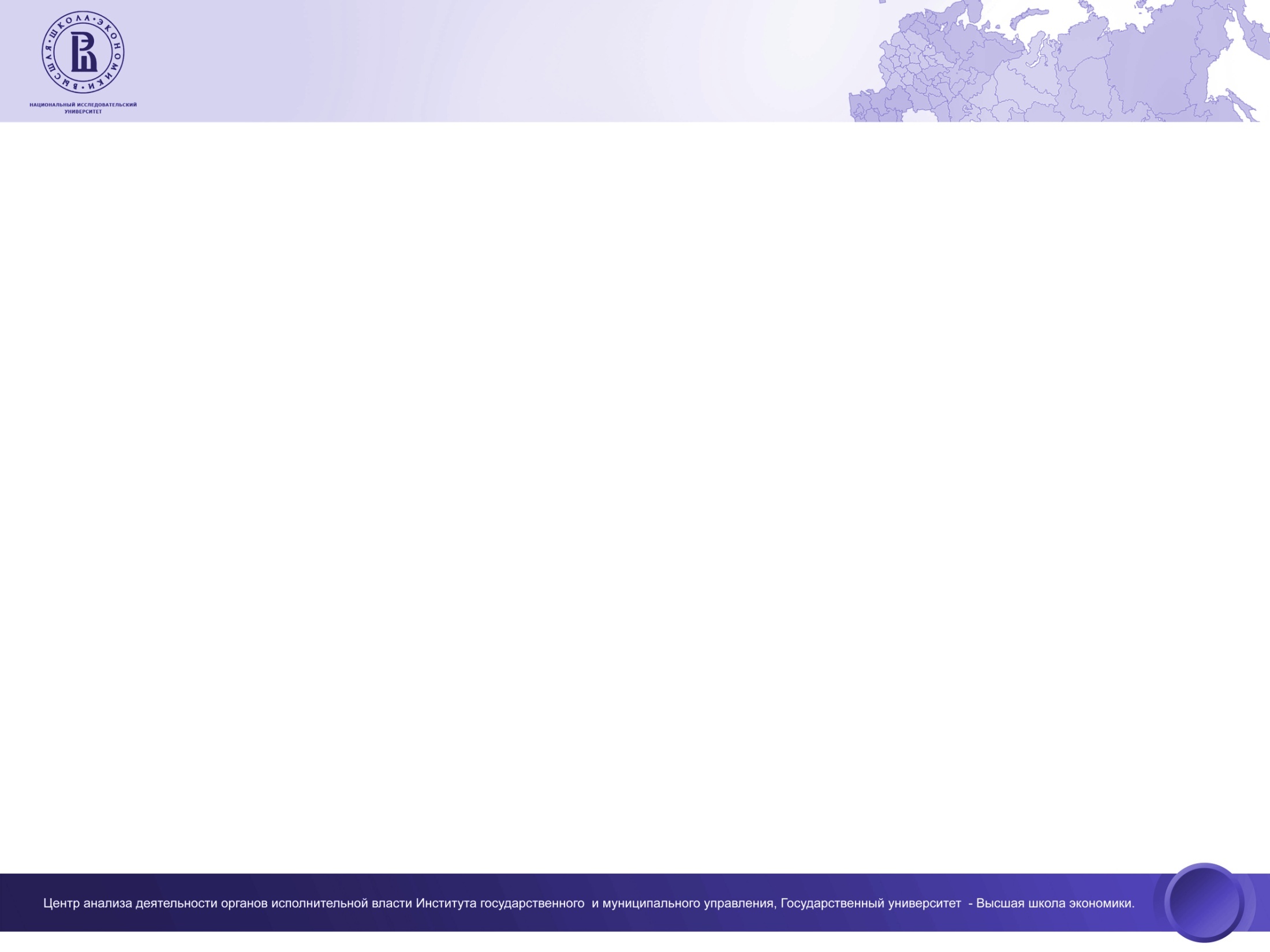 Услуги для граждан
Массовые услуги для граждан
Иные услуги для граждан
Оформление, выдача и замена паспортов гражданина Российской Федерации
Оформление, выдача и замена паспортов гражданина Российской Федерации, иных документов удостоверяющих личность гражданина Российской Федерации за  пределами Российской Федерации
Регистрация по месту жительства
Регистрация по месту пребывания	
Регистрация актов гражданского состояния (рождение)
Регистрация актов гражданского состояния (смерть)
Регистрация транспортных средств
Технический осмотр транспортных средств
Прием квалификационных экзаменов на получение водительского удостоверения	
Государственная регистрация прав на недвижимое имущество и сделок с ним
Предоставление сведений Единого государственного реестра прав на недвижимое имущество и сделок с ним
Постановка объектов недвижимости на государственный кадастровый учет	
Предоставление сведений, содержащихся в государственном кадастре недвижимости, размещение публичных кадастровых карт в сети Интернет
Подтверждение за счет средств заявителя документов государственного образца об образовании, об ученых степенях и ученых званиях и проставление апостиля на таких документах
Государственная регистрация маломерных судов
Аттестация судоводителей и выдача им удостоверений на право управления маломерным судном
Признание лица инвалидом федеральными государственными учреждениями медико-социальной экспертизы
Направление на высокотехнологичную медицинскую помощь 
Прием и регистрация заявлений граждан об  установлении им пенсий, принятие решений об установлении пенсий гражданам
Получение денежной компенсации по оплате жилья и коммунальных услуг
5
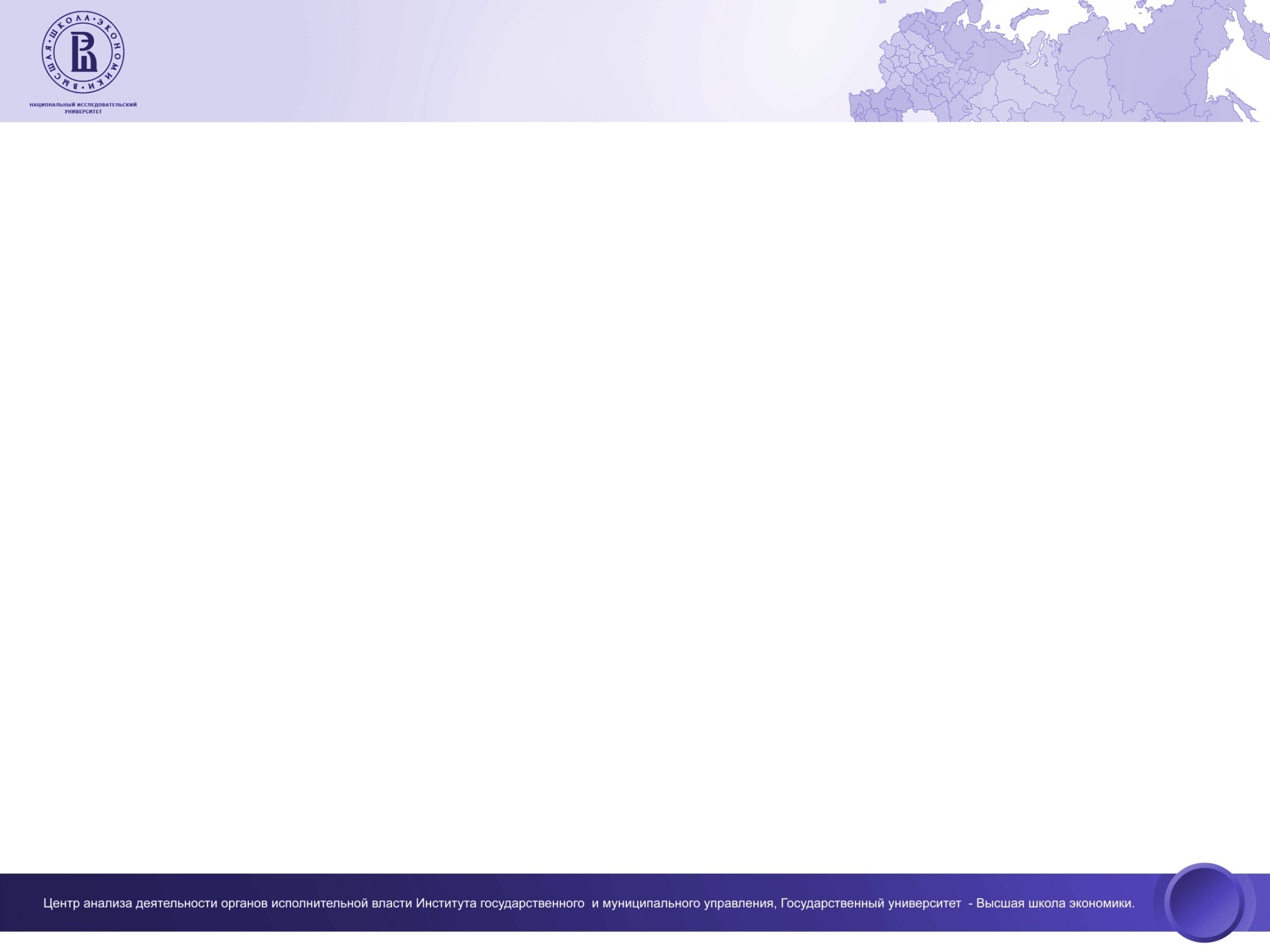 Оценка практики регулирования предоставления 
государственных услуг
6
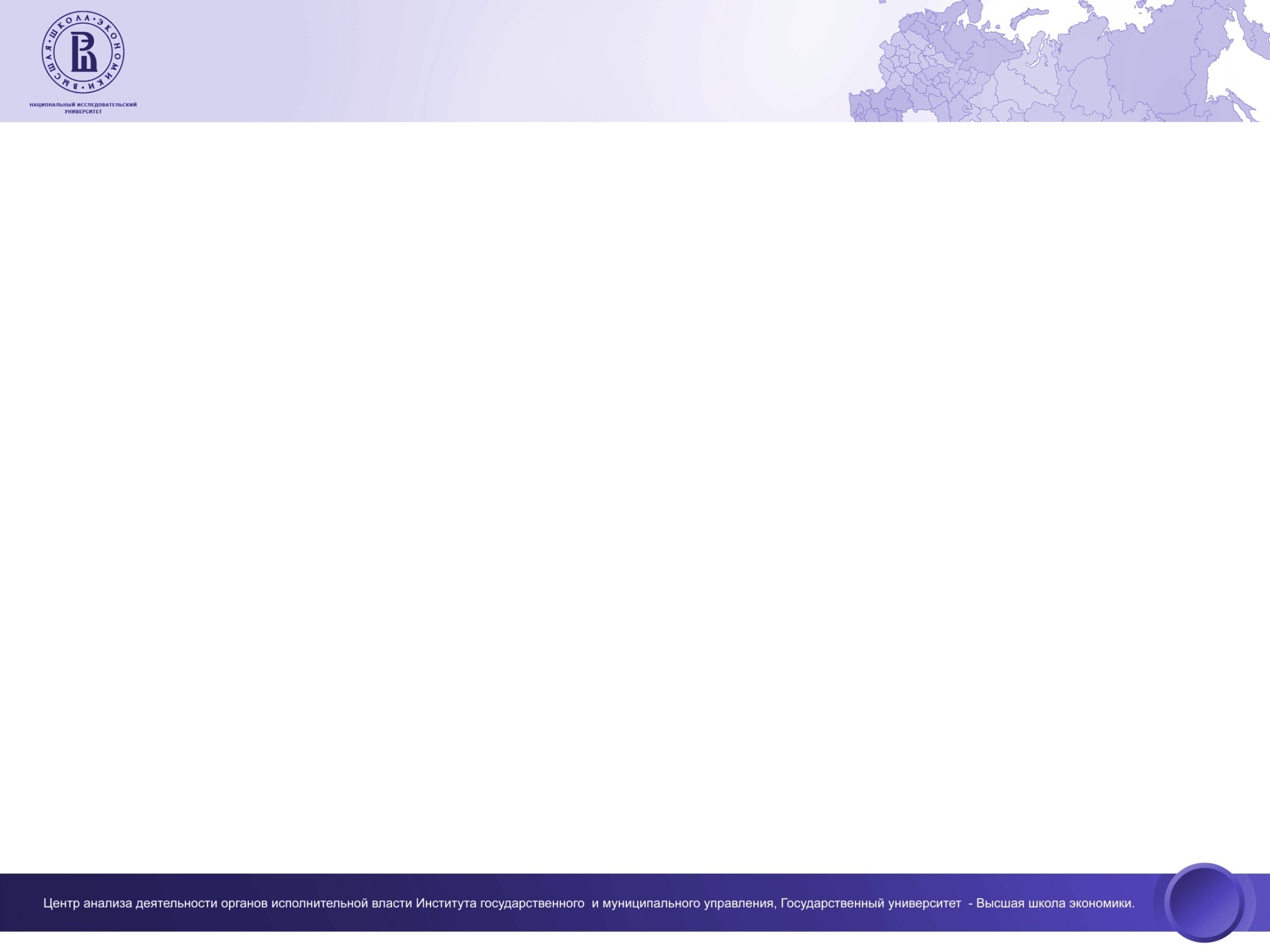 Отдельные государственные услуги для бизнеса - 1
* также без учета лицензирования ТРВ, где стоимость определяется по итогам торгов
7
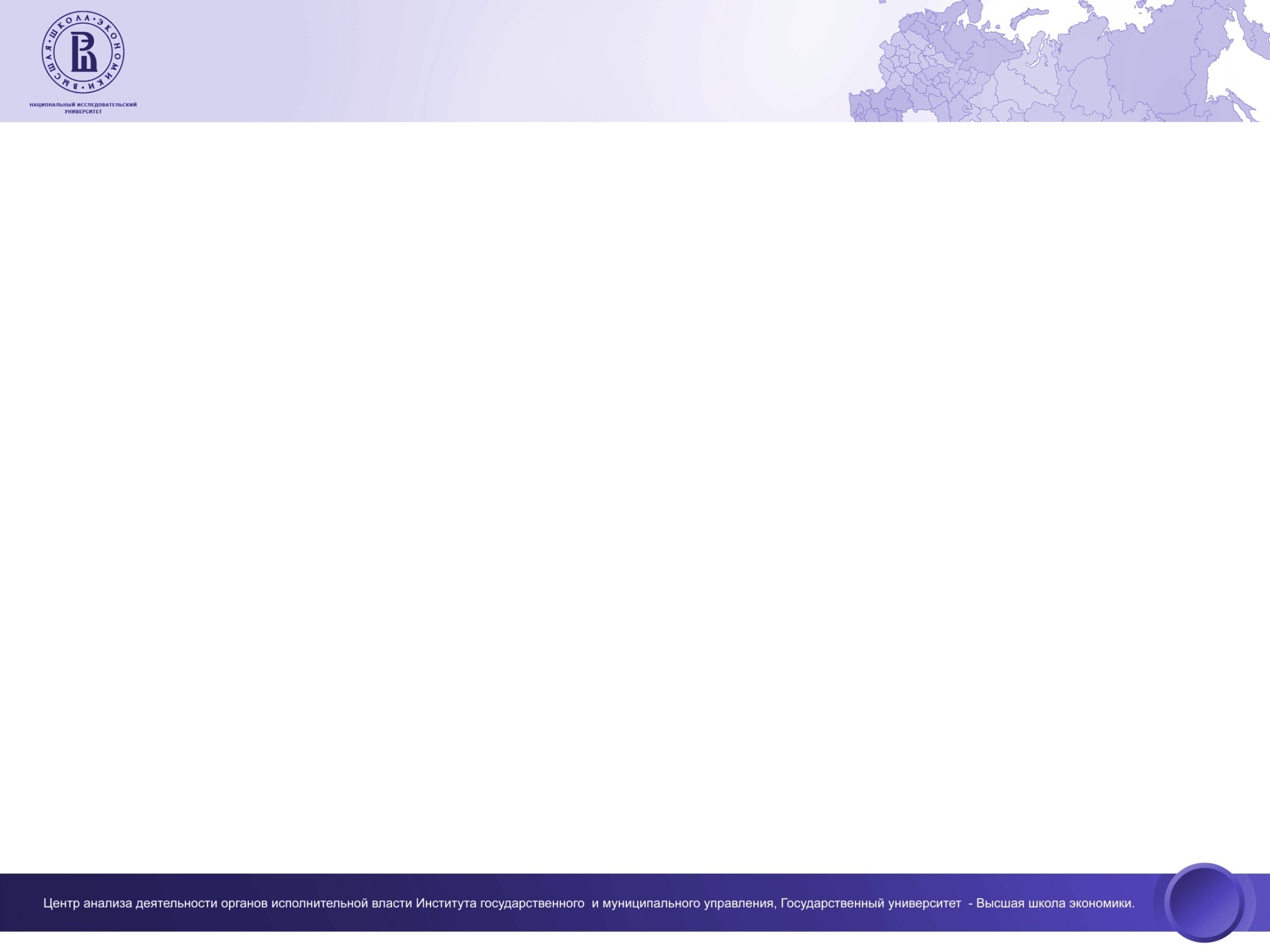 Отдельные государственные услуги для бизнеса - 2
- более одного обращения по каждой госуслуге
обращения в различные организации по каждой госуслуге
* не учитываемые при расчете средних значений данные
8
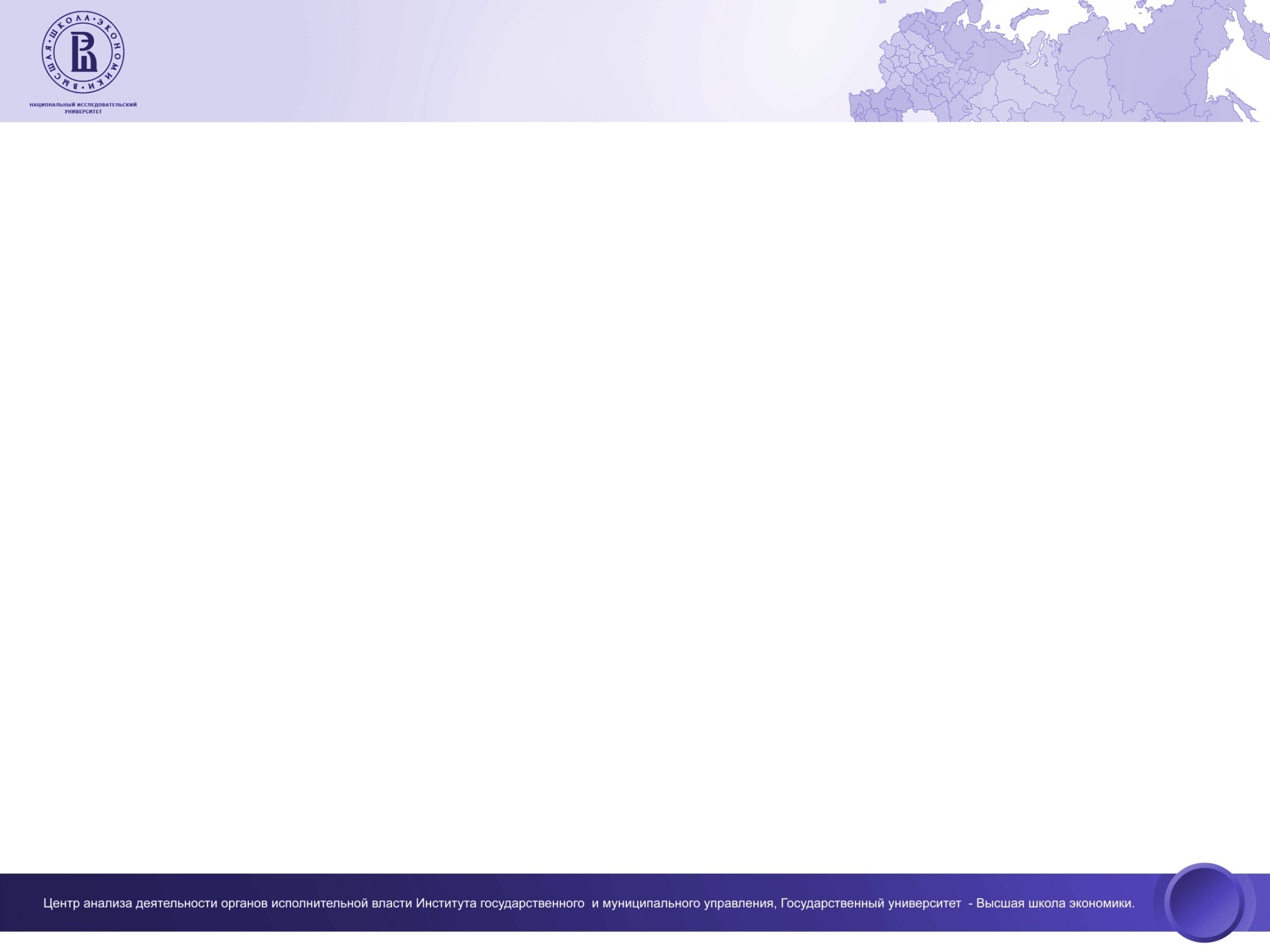 Отдельные государственные услуги для бизнеса – 3
Доля затрат на оплату пошлины в общем объеме затрат на получение государственной услуги (%)
* без учета ГУ по лицензированию связи, с учетом – 14,5 %
9
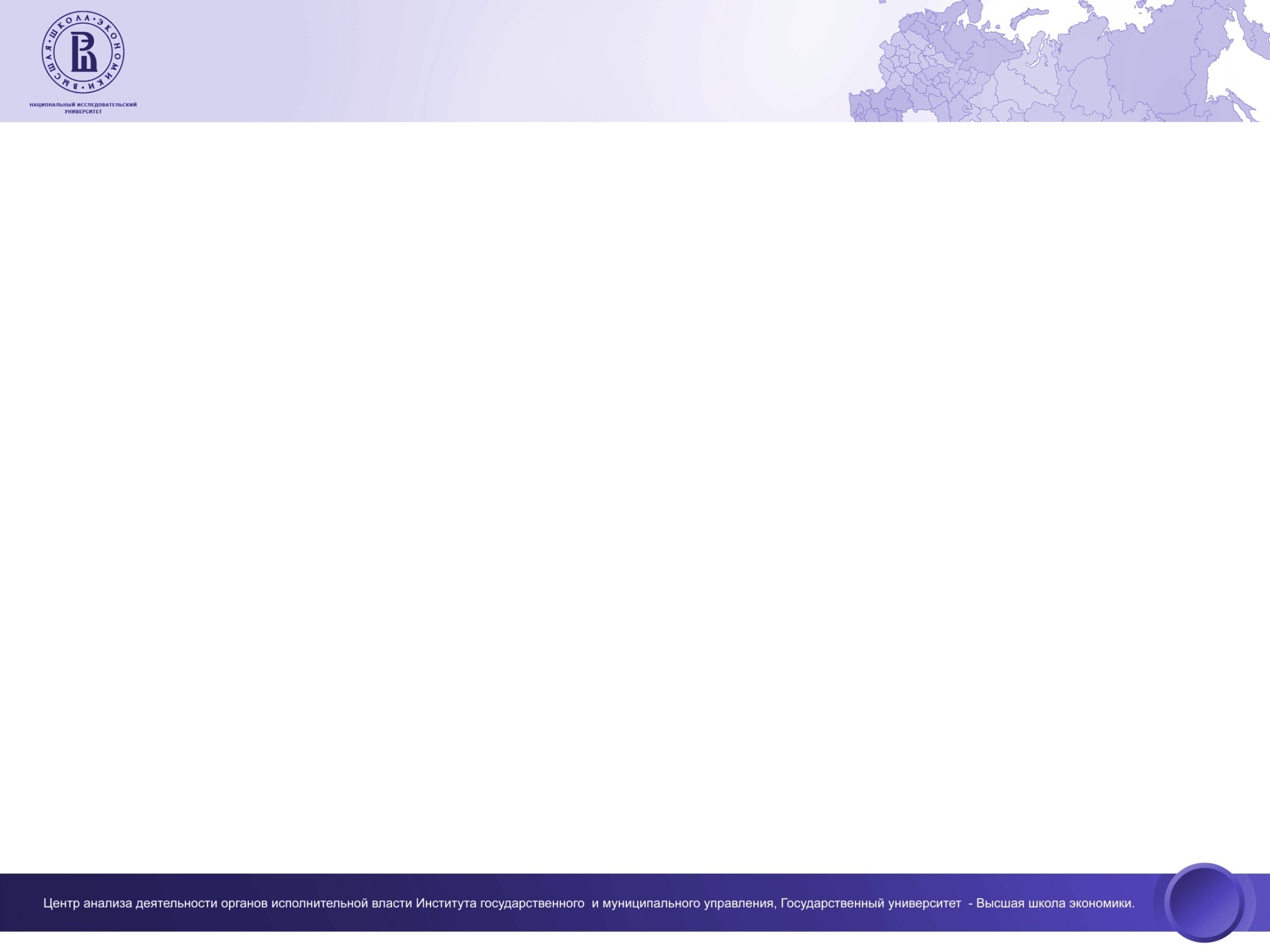 Отдельные государственные услуги для бизнеса – 4:
профиль регулирования*
* без учета комплекса услуг по строительству
10
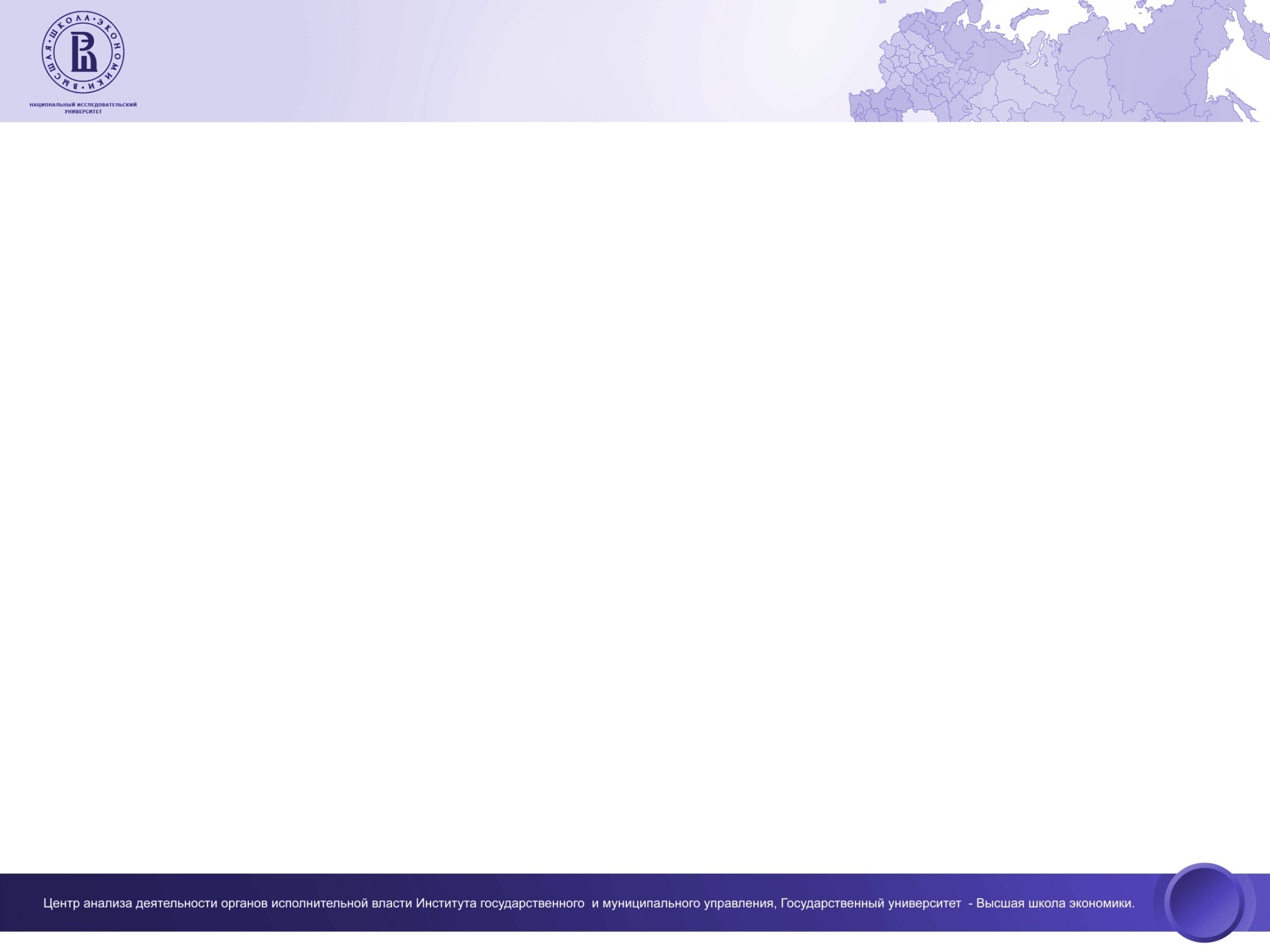 Наибольшие проблемы – 
доступ к ограниченным ресурсам
земля для сферы строительства
Доступ к инфраструктуре:

строительство: затраты на госуслуги в среднем в 20 раз меньше затрат на инфраструктуру, по городам- от 6 до 87 раз;

лифтостроение: госуслуги – 330 т.р., инфраструктура 750 т.р
1
радиочастотный спектр для связи и ТРВ
2
лесные участки для лесозаготовки
3
Необходимо:
ревизия моделей доступа к ограниченным ресурсам
находится вне рамок административного регулирования
Инфраструктура:
11
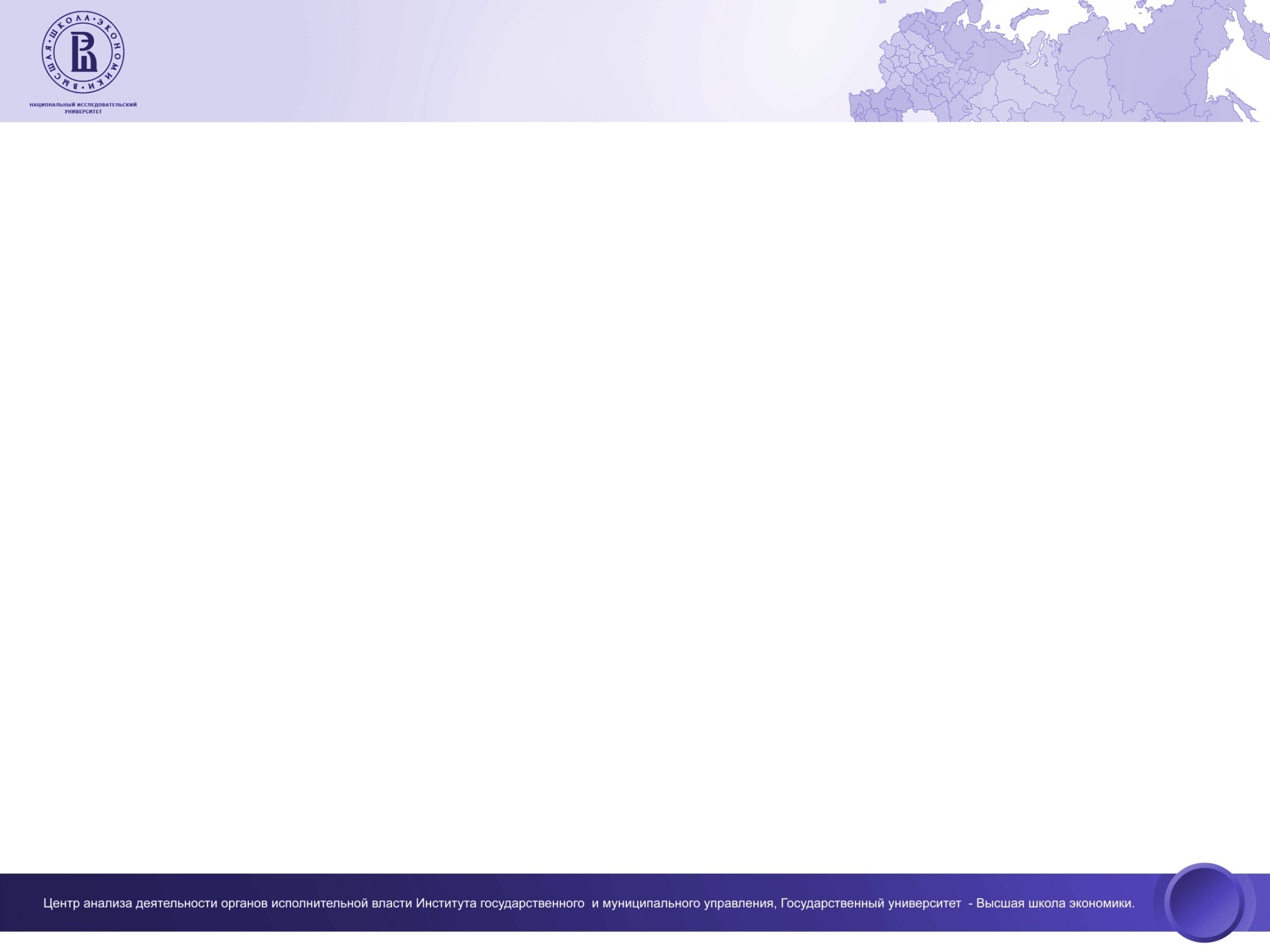 Унификация правил и разнообразие
 правоприменения
Высокий уровень унификации правил для типовых траекторий 
(типовых объектов наблюдения) 
(даже строительство, лесное хозяйство)
разнообразная практика правоприменения одинаковых норм, иногда в рамках города (регистрация юридических лиц)
Но:
массовым случаям – простое регулирование 
    (если родители граждане России – гражданство новорожденному на свидетельство проставлять в   ЗАГСе)

 дифференцировать регулирование по группам заявителей 
   (дорогостоящая пожарная сигнализация в деревне без пожарных; согласование СЗЗ в промзоне, стоимость расчета платы за негативное воздействие для МСБ в  десятки раз больше самой платы)
Следовательно:
четкие критерии отнесения к группам
Важно:
12
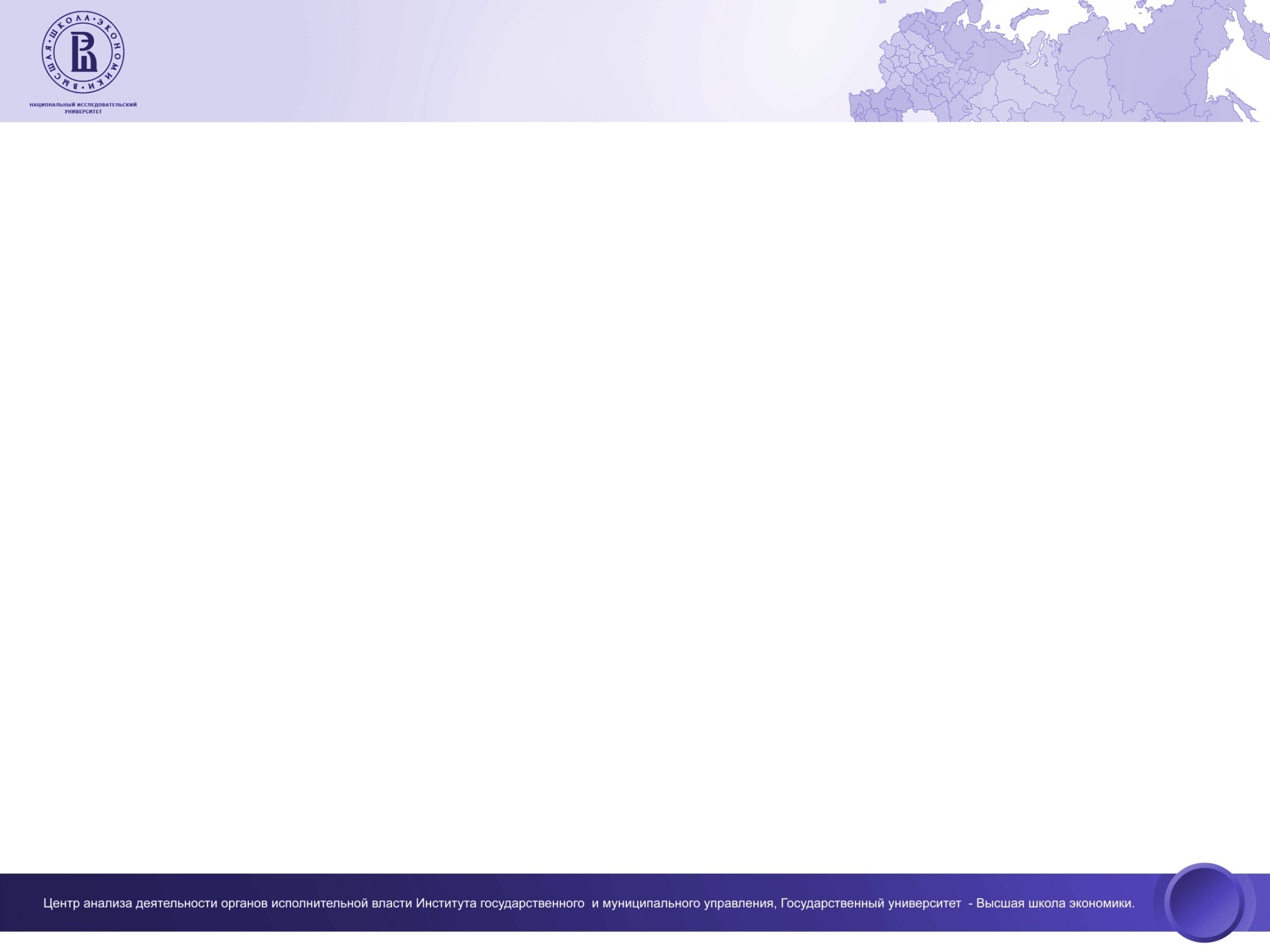 Редкость противоправных действий
Редкие случаи противоправных действий, отсутствие услуг без правовых оснований

	широкие дискреционные полномочия органов власти

многократные возвраты документов по формальным основаниям, требование у соискателя документов, которые могут предоставить только лицензиаты (выдача лицензии на право сбора, использования, обезвреживания, размещения, транспортировки опасных отходов Ростехнадзор)
неисчерпывающий перечень документов для заключения Роспотребнадзора, 
последовательная выдача замечаний (к объектам строительства), 
конкретизация требований к необходимой «пожарной технике» может сделать нерентабельной любую лесозаготовку, 
исследование не только по «границе» сети, но и внутри сети самого оператора (экспертиза электромагнитной совместимости)


	часто неформальные платежи – инициатива бизнеса, нарушающего правила


	часто правила специально стимулируют нарушения
но
но
но
13
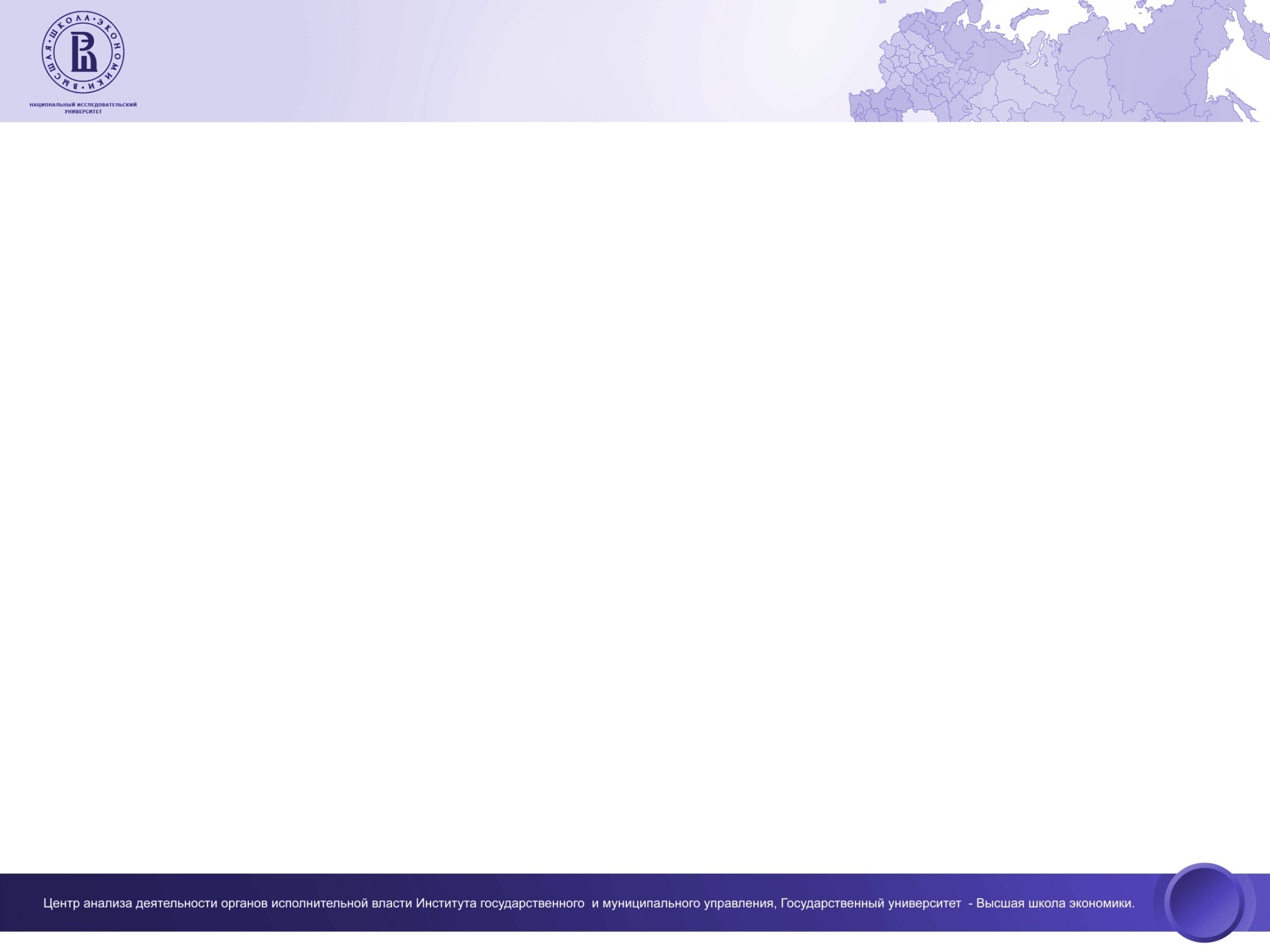 Привлечение посредников - 1: теория
Цели:
предусмотрено законодательством (нотариусы, кадастровые инженеры)
получения необходимых навыков для получения государственной услуги (обучение в автошколе, в школе судоводителей)
консультация или иная консультационная помощь (общества инвалидов при получении профильных государственных услуг, получение лицензий впервые)
повышение стандартов обслуживания (вне очереди)
для выполнения комплекса действий в интересах граждан или организаций, одним из этапов которого является получение государственной услуги (например, регистрация недвижимости риэлтором, регистрация юридического лица в интересах клиента) 
аналогично предыдущему + прохождение услуги - элемент оценки качества работы посредника (согласование установки пожарной сигнализации в госпожнадзоре, организацией, устанавливающей сигнализацию; приемка программы производственного контроля Роспотребнадзором от организации, ее разрабатывающей)
получение услуг, необходимых и обязательных (в т.ч. законодательно установленных) для получения государственных услуг с последующим получением госуслуги (проведение лабораторного исследования воздуха и получение разрешения Роспотребнадзора).
для получения услуг в случае, когда получатель услуги не соответствует предъявляемым требованиям.
14
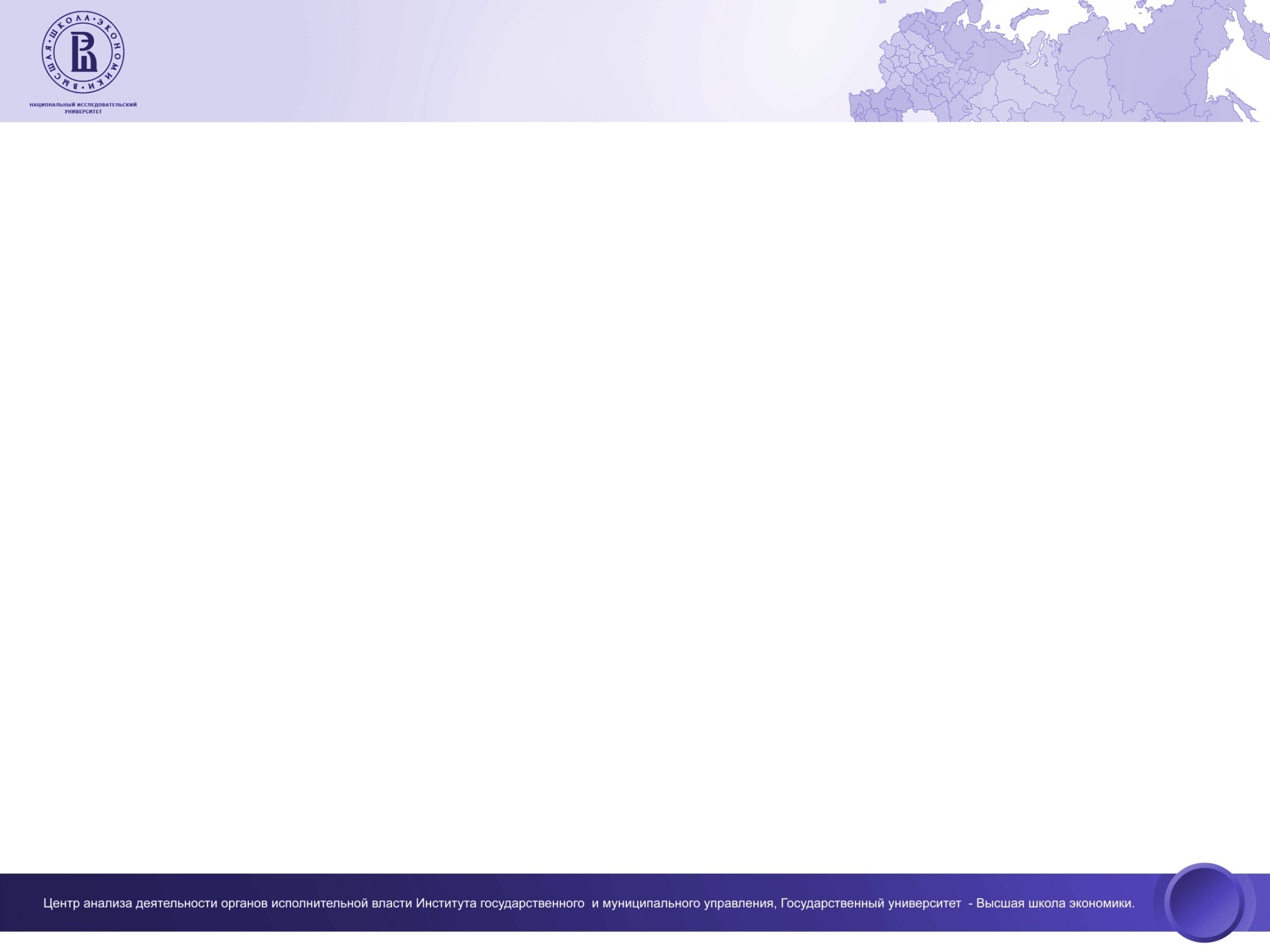 Привлечение посредников - 2: теория
Добровольность:
Факторы влияющие на «добровольность»:
уровень квалификации заявителя и потому  случаи предоставления государственных услуг   «в пакете» с услугами компаний наиболее распространены среди предприятий малого бизнеса, 
сложность регулирования государственной услуги;
действия органа власти, например, по развитию информирования и консультирования
в силу законодательства
1
добровольно
2
по принуждению органа власти (явного или неявного)
3
Рынок привлекаемых организаций:
свободная конкуренция среди организаций;
выбор среди ограниченного круга организаций;
выбор среди ограниченного круга организаций, сформированного органом власти;
назначение организации органом власти, в т.ч. из ограниченного круга организаций;
монопольное положение организации.
15
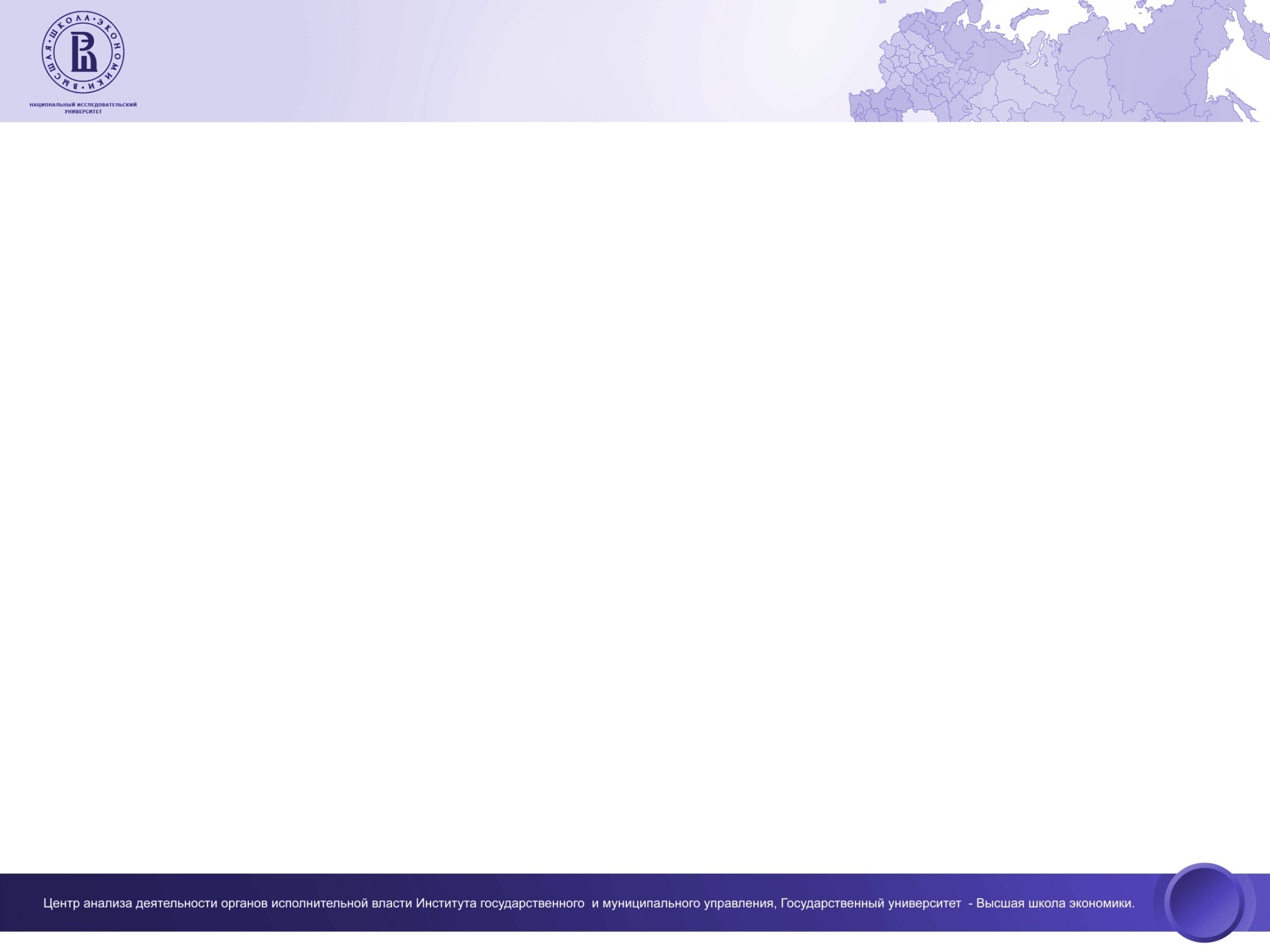 Привлечение посредников - 3: 
массовая практика
1
Повышение стандартов обслуживания
Прохождение «сложных» и взаимосвязанных процедур:

малый бизнес – большинство (типовая траектория – обращение к посреднику);
крупный бизнес – редко, впервые и самые сложные;
2
Частный случай: Росстандарт:

- проверяют конкуренты, 
- необязательное привлечение экспертов трансформировалось в обязательное привлечение посредников
3
16
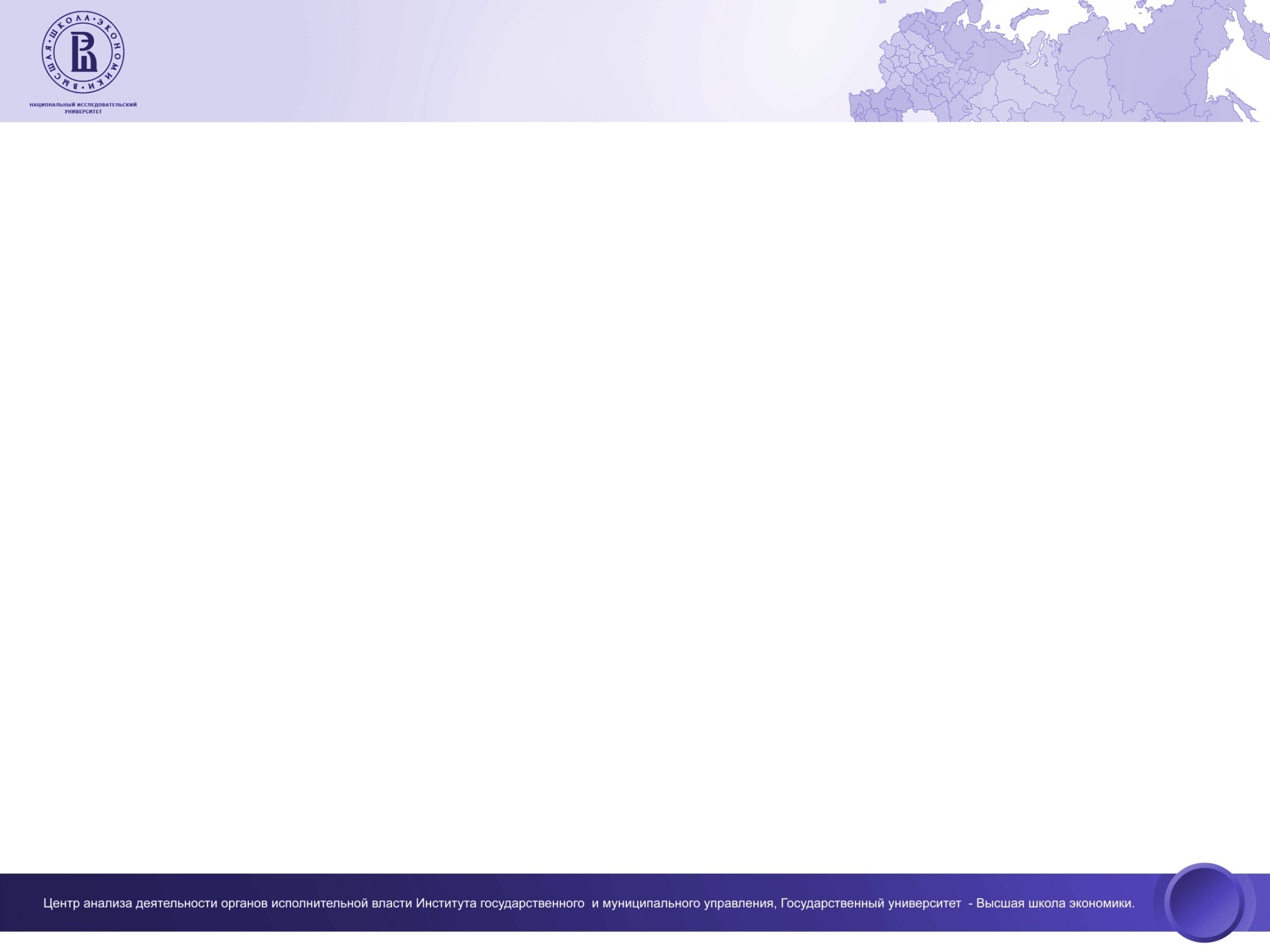 Привлечение посредников - 4:
массовая  практика
Услуга в комплекте с контролем

«Лучшей практикой получения санитарно-эпидемиологического заключения являются случаи, когда с СЭС заключается договор. В рамках договора специалисты могут помочь разработать программу производственного контроля, и сами же выезжают на объект для проведения замеров. В этом случае привлекать специализированную лабораторию не требуется. Эти же  специалисты после открытия предприятия проводят регулярные проверки».
4
Услуга как часть комплексного обслуживания

«Из анализа практики следует, что эффективнее всего заключить договор с ветслужбой, которая будет проверять предприятие на постоянной основе в соответствии с программой производственного контроля. Тогда сокращаются сроки выдачи ветеринарных заключений и, в случае выявленных нарушений, просто предупредят и попросят их устранить, не применяя штрафные санкции»
5
публикация в свободном доступе исчерпывающего перечня обязательных требований и способов их проверки
Необходимые шаги
17
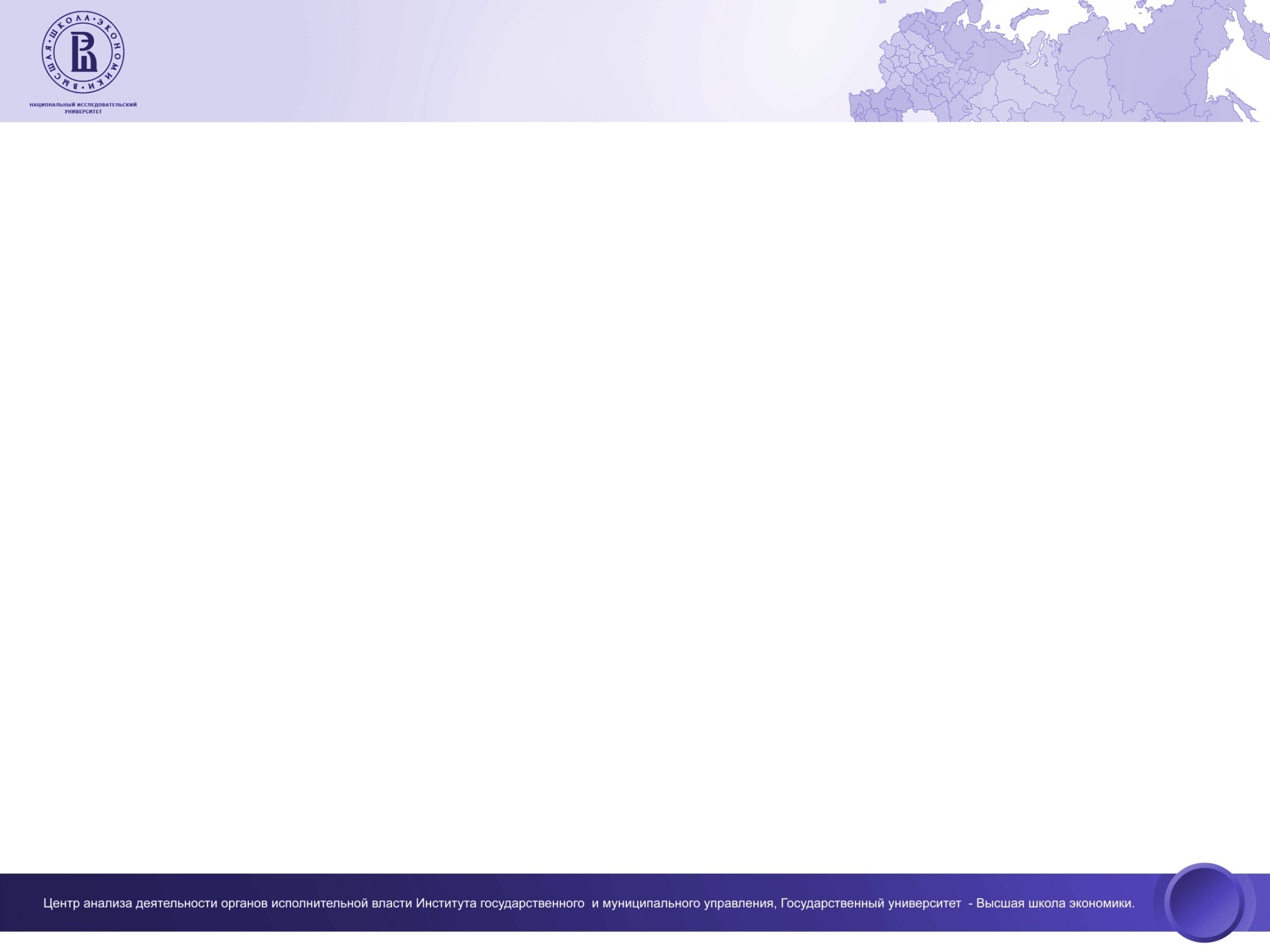 Другие проблемы регулирования
Главная проблема – сроки

Особенно:
если инвестиции идут раньше госуслуги
если предоставляет ФГУП-монополист (экспертиза ЭМС, экспертиза градостроительной документации, экспертиза лекарственных средств)

Легальный ускоренный порядок – выход или средство наполнения бюджета?
Высокая стоимость инвентаризации предоставляемых ресурсов  
(таксация, межевание, планы земельных участков, спектр)
Инструмент недобросовестной конкуренции
1
2
18
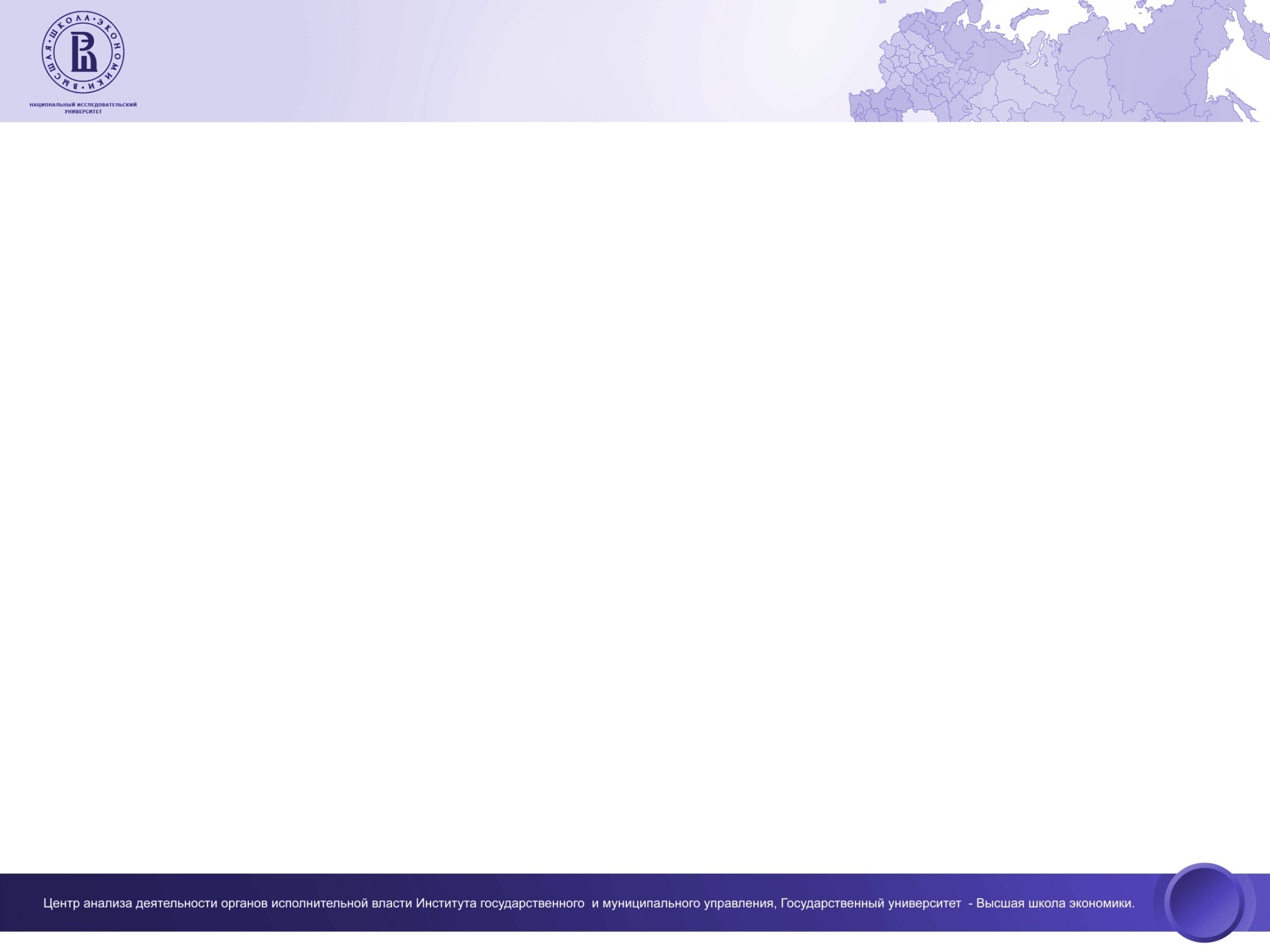 Комплексные государственные услуги по созданию бизнеса -1
в среднем 16 обращений
средняя суммарная стоимость - 195 тыс. руб. (352 тыс. руб. с учетом лесной отрасли)
среднее суммарное время получения - 241 день (без учета параллельности обращений)
19
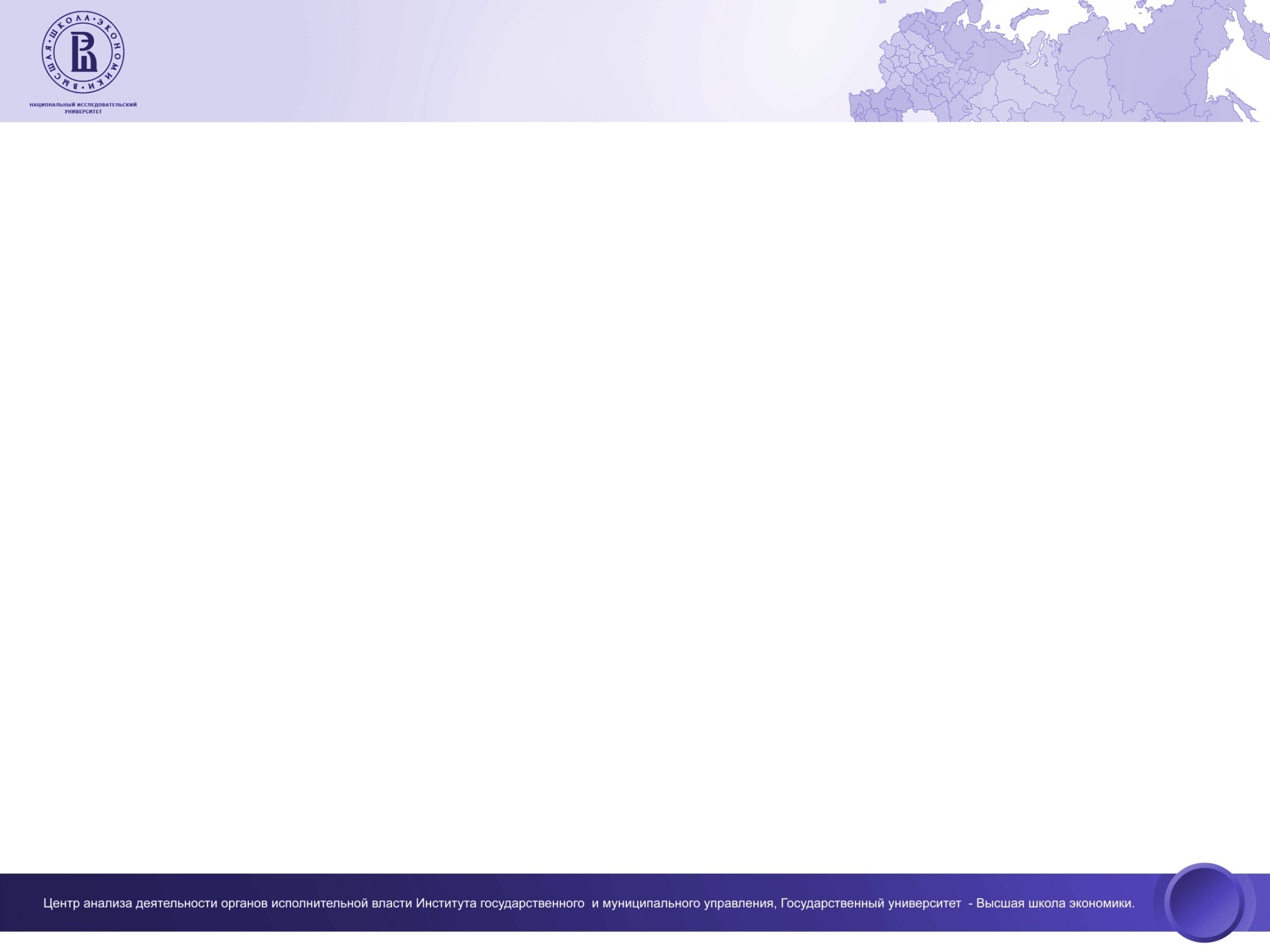 Комплексные государственные услуги по созданию бизнеса - 2: профиль регулирования
20
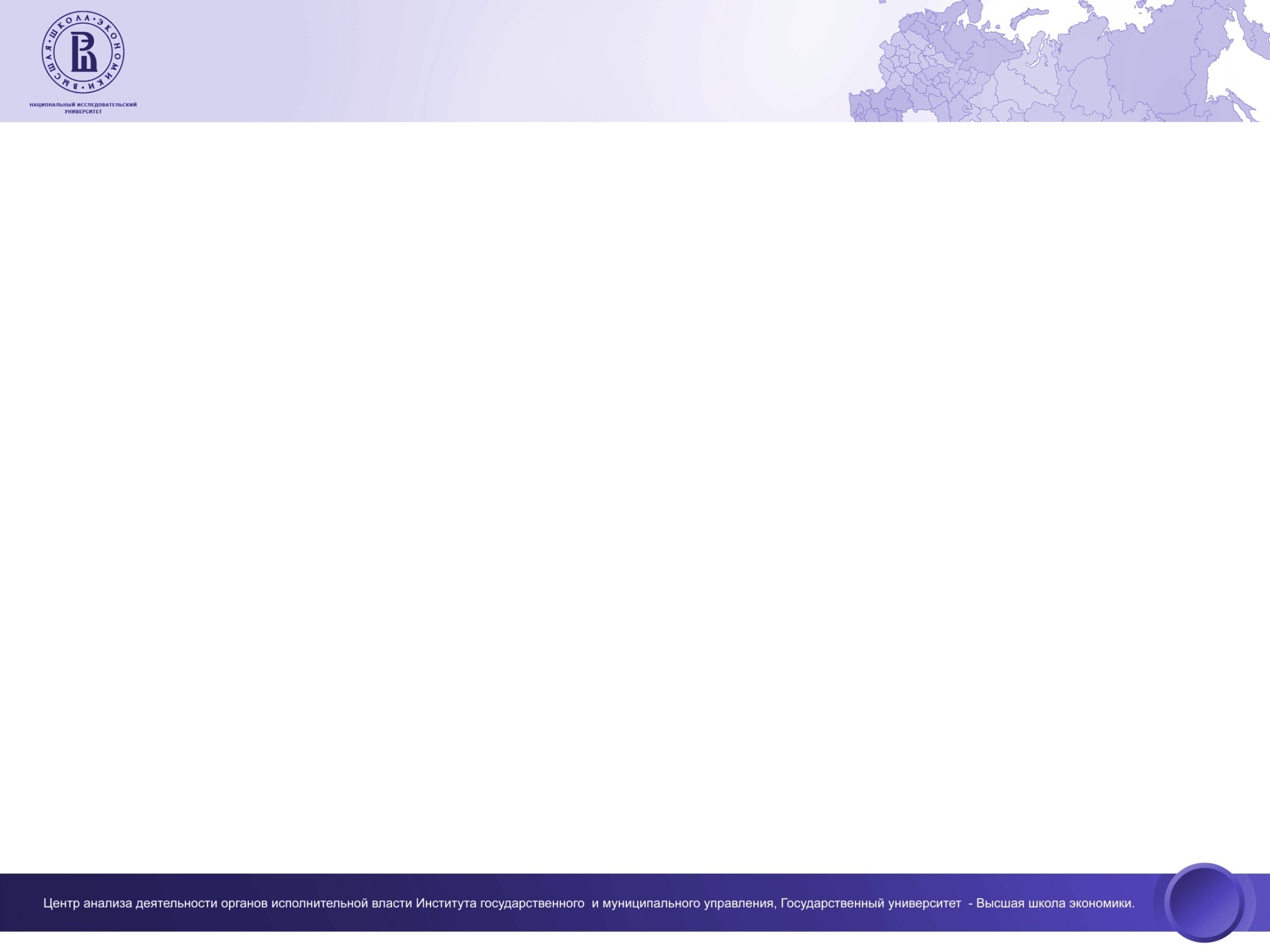 Комплексные государственные услуги по созданию бизнеса - 3: направления расходования средств (в %%)
21
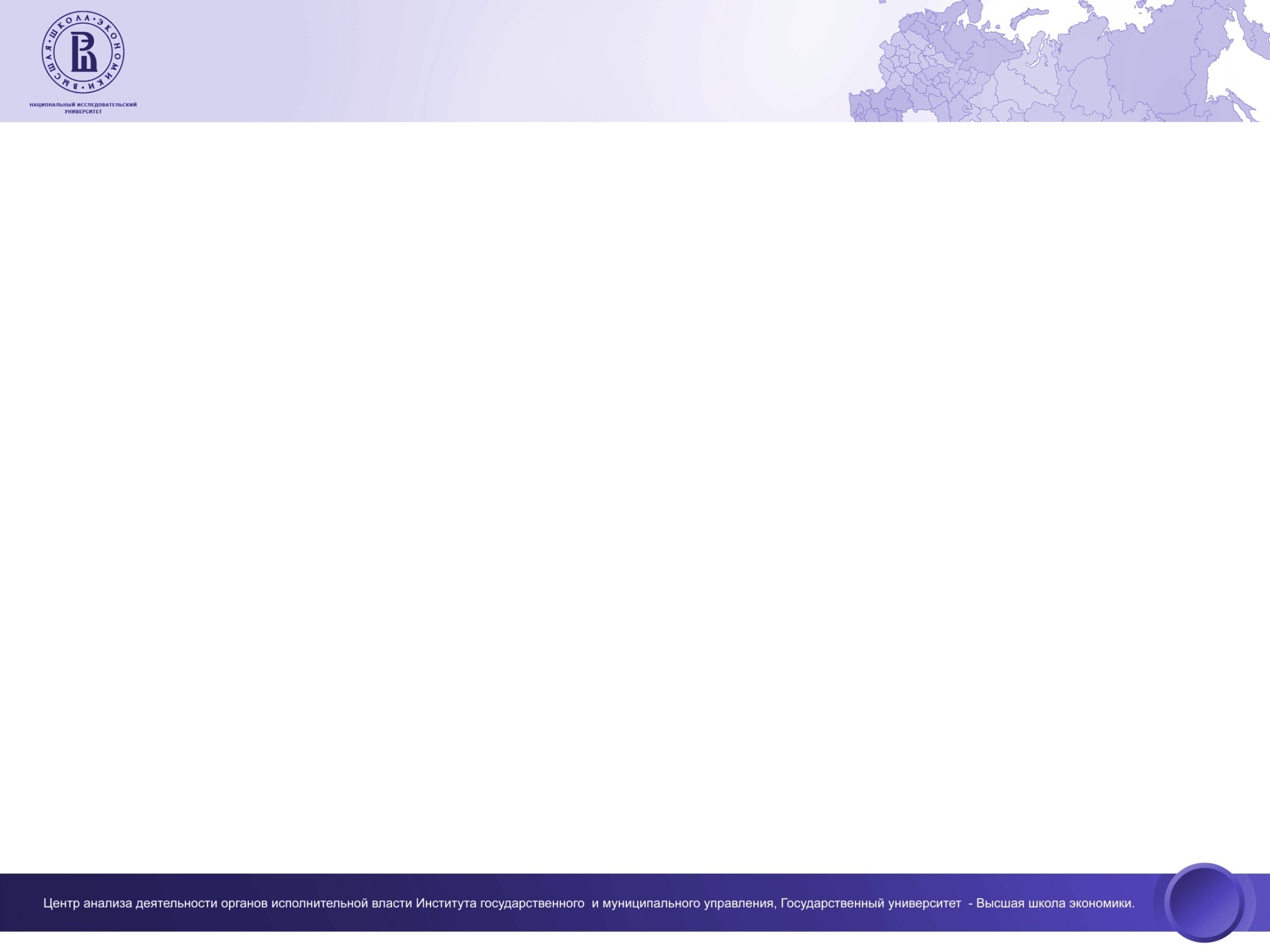 Комплексные государственные услуги по созданию бизнеса - 4
22
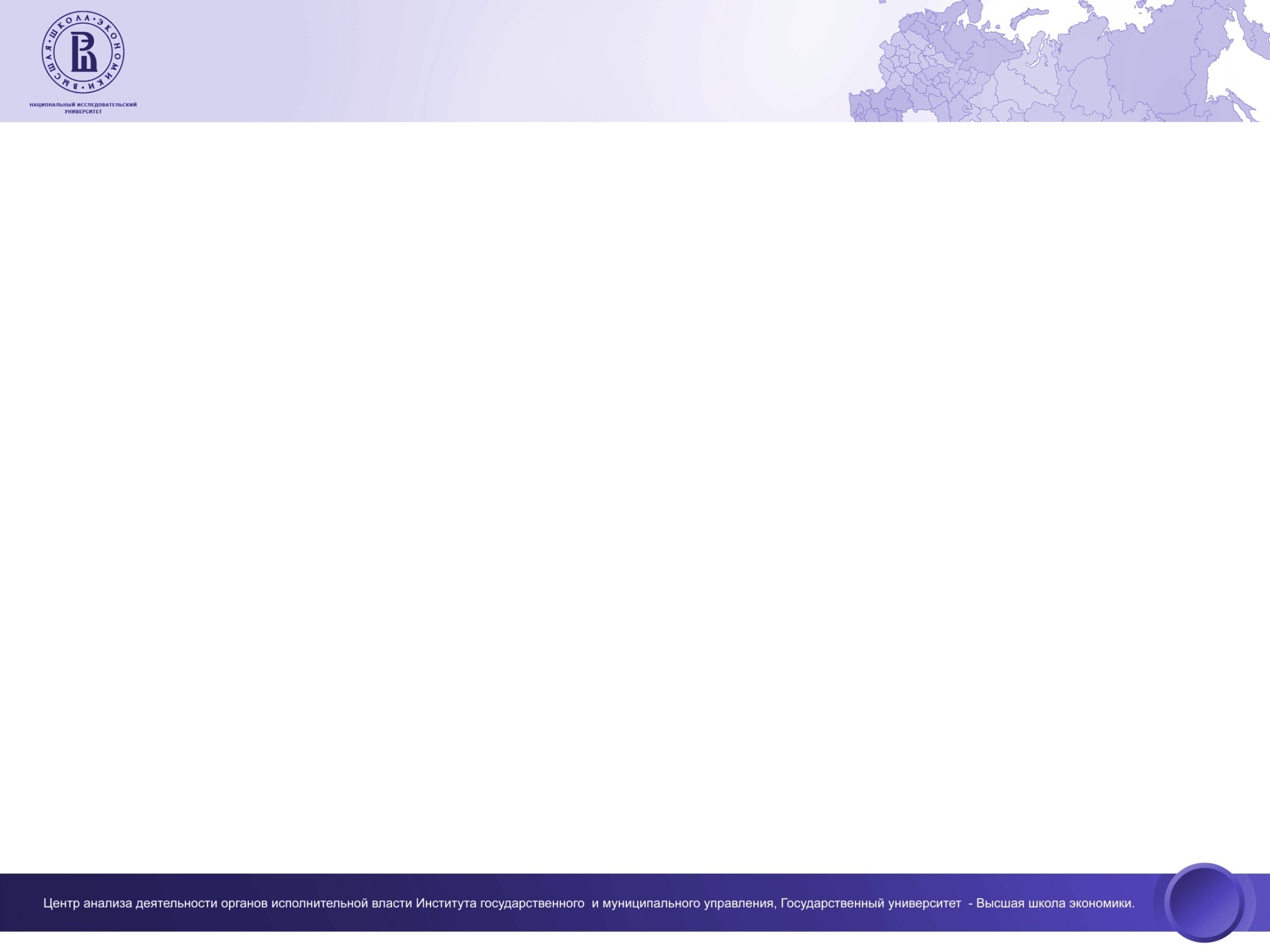 Комплексные государственные услуги по созданию
 бизнеса - 5 : расходы по направлениям обращений
Аптека: Инвестиции в необходимое оборудование - 413 т.р.
Лифтостроение: Самостоятельно разрабатываемые материалы для ГУ – 114 т.р.
23
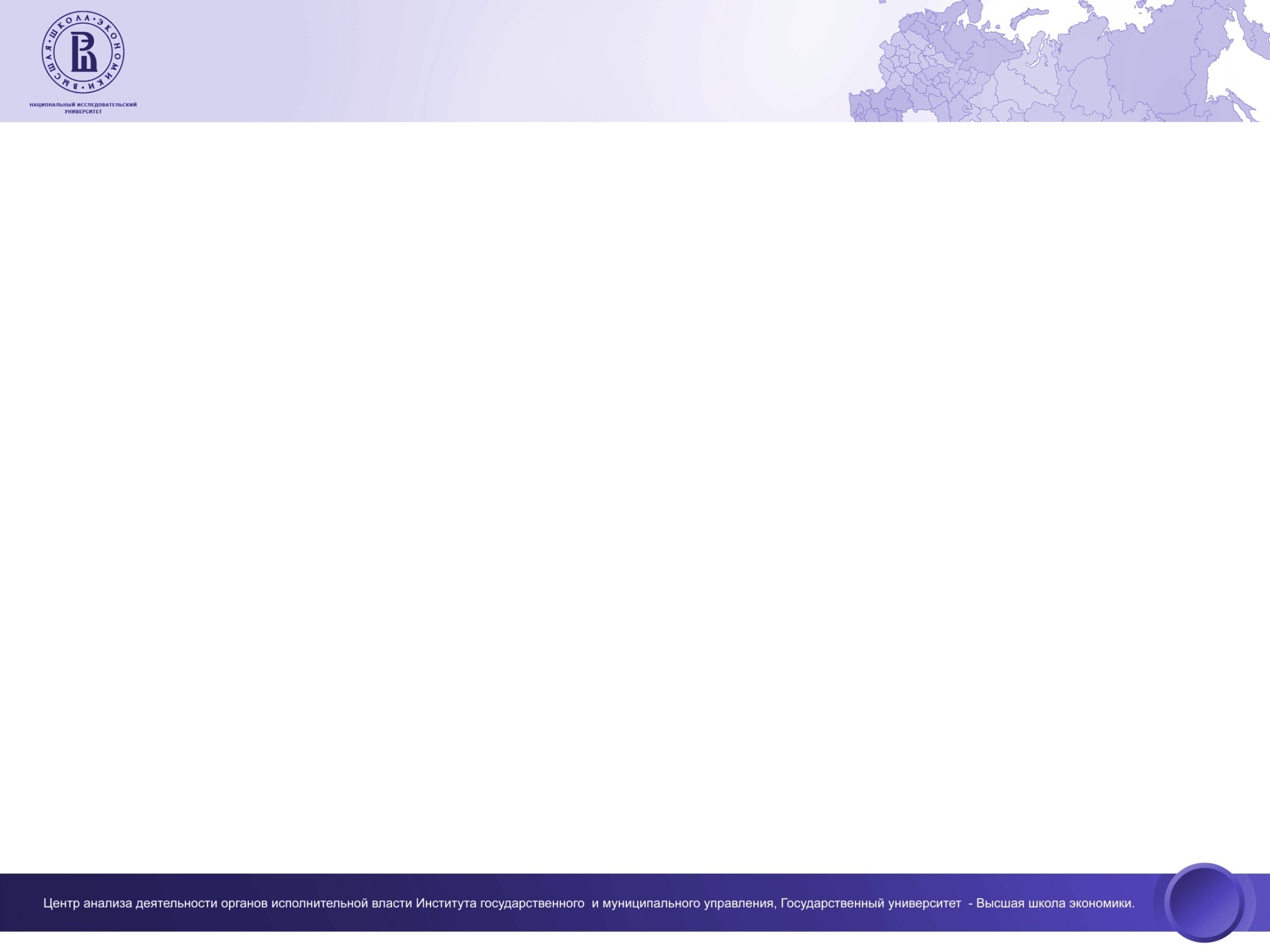 Государственные услуги следуют «за недвижимостью»
С одной стороны чем сложнее деятельность или чем выше потенциальный ущерб – тем надежней должен быть контроль. Однако,

количество услуг не означает надлежащего качества контроля;

контроль не обязательно может быть государственный;

издержки на прохождение государственных услуг становятся отдельно	 существенной (в некоторых случаях непроизводительной) статьей расходов
* число обращений указано в соответствии с ответами респондентов о реальном количестве обращений
** данные мониторинга 2009 г.
24
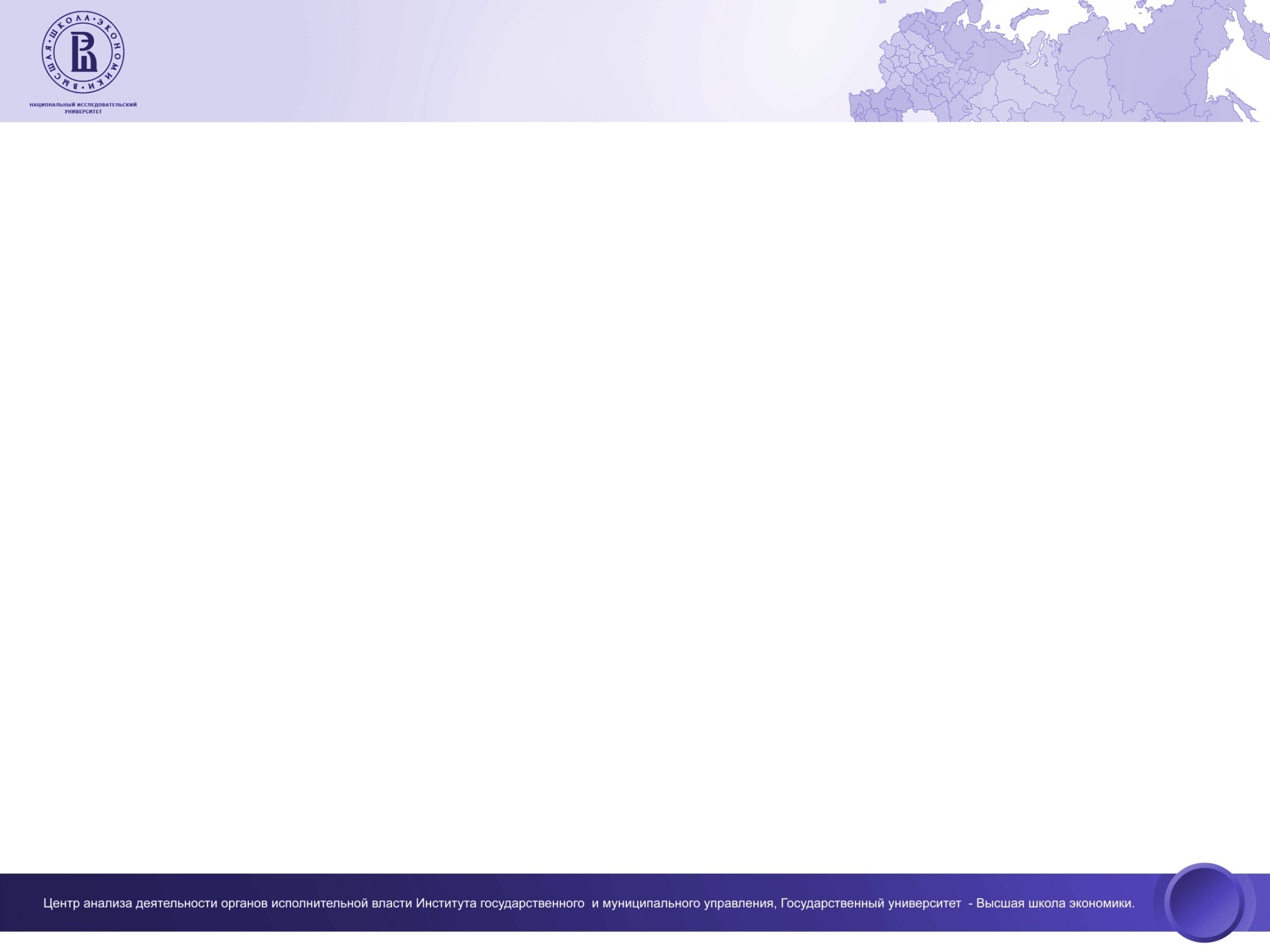 Производство автокомпонентов: «экономия на масштабе» 
при получении государственных услуг (технопарк vs. неорганизованное производство)
Вариант 1
Организованное производство через технопарк Камский индустриальный парк «Мастер», КИП-Мастер, созданный при производстве ОАО «КАМАЗ», респ. Татарстан.
Вариант 2
Неорганизованное производство независимых компаний, г. Самара
* Справочно: арендная плата в КИП-Мастере - аренда производственного помещения 92 руб. за кв. м./мес., в отапливаемом помещении - 110 руб. за кв. м/мес. При этом в г. Набережные челны стоимость аренды отапливаемого производственного помещения в «промзоне» -в среднем 150 руб. за кв. м./мес, аренда неотапливаемого помещения типа «гараж» - 40 руб. за кв. м./мес. 
** примерно одинаковый перечень услуг, часть услуг в респ. Татарстан получается через КИП-Мастер
25
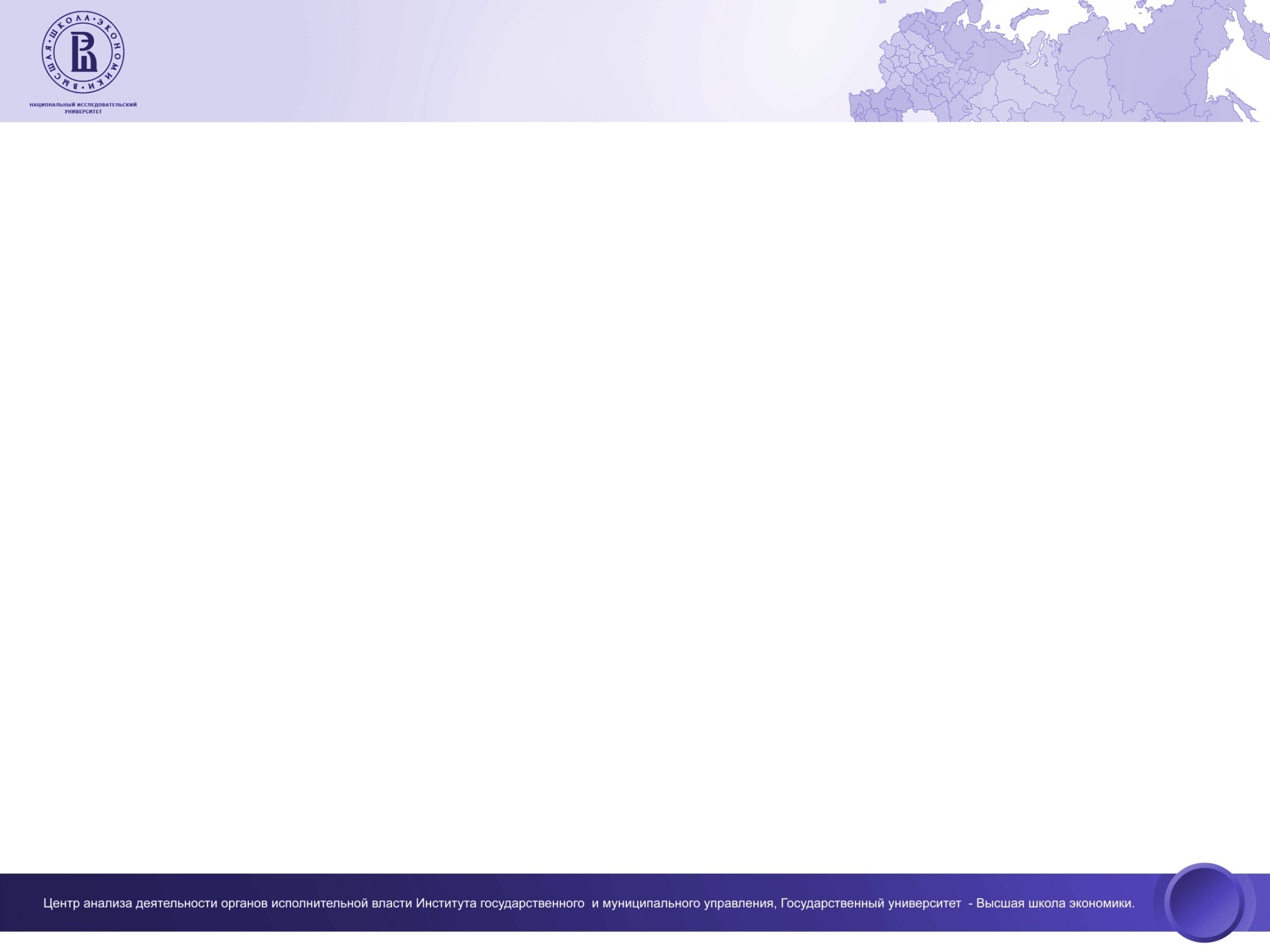 Массовые государственные услуги для граждан – 1
26
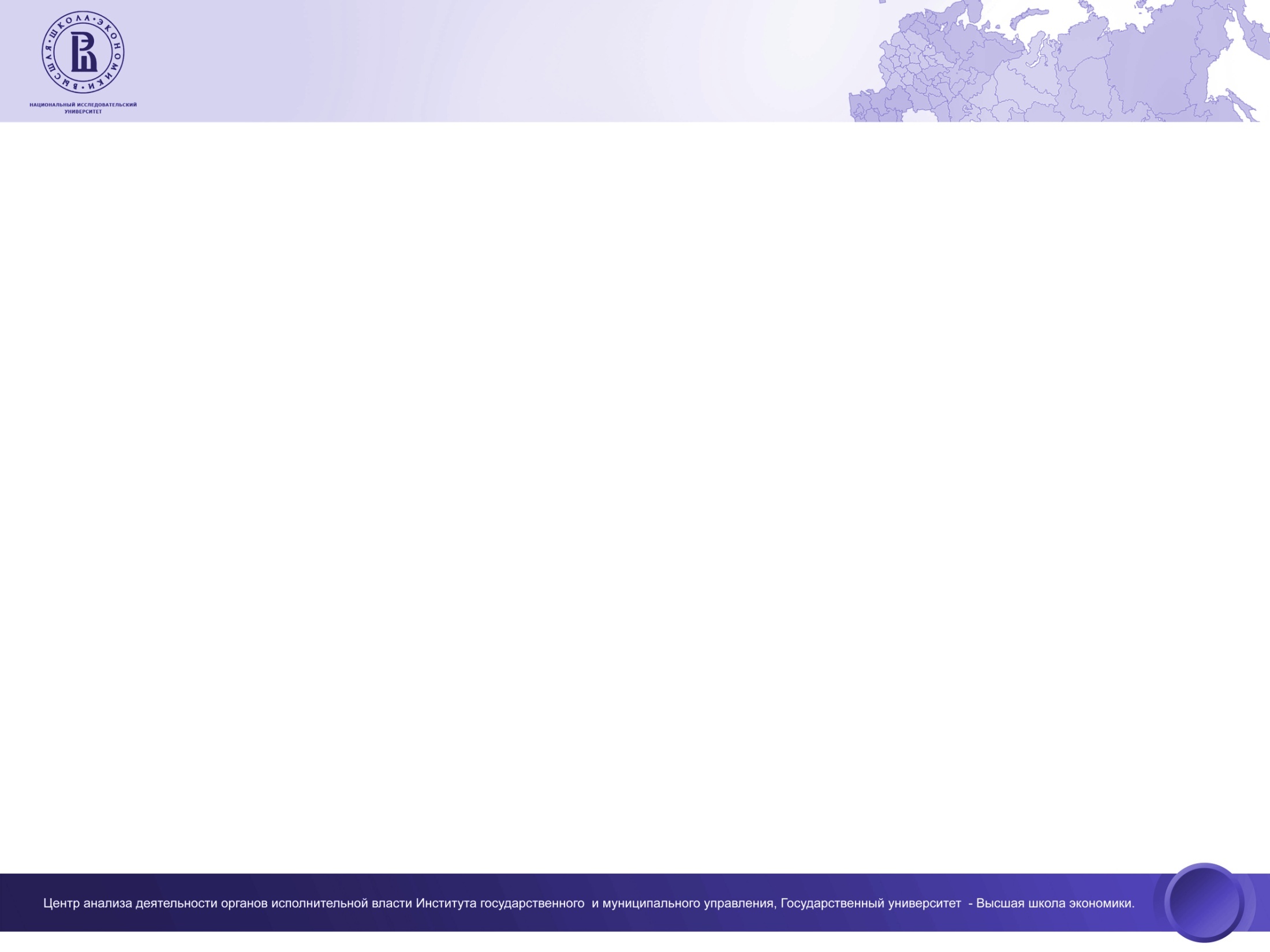 Массовые государственные услуги для граждан -2 : 
сколько стоят экономике очереди?
Потери населения только в очередях только по 5 наиболее массовым государственным услугам  ок. 1,9 млрд. руб. ежегодно, а потери ВВП составляют ок. 2,6 млрд. руб. ежегодно
1 по данным исследования в 17 регионах России
2 по данным ведомств
3 по данным Росстата в 2009 г. среднедушевые денежные доходы на душу населения составили 16 851 руб. в мес., ВВП на душу населения – 275 272 руб.
27
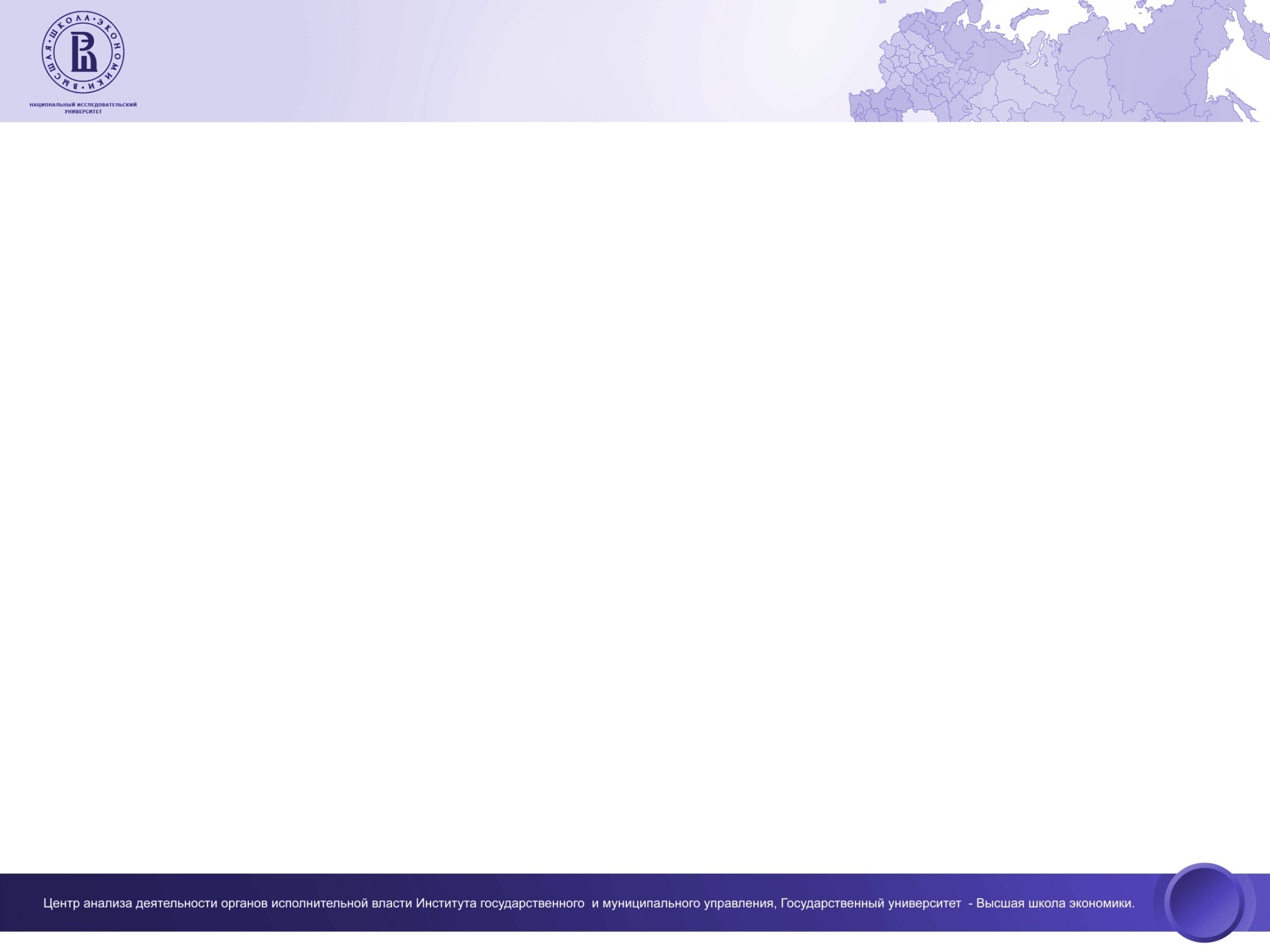 Массовые государственные услуги для граждан - 3
Общее регулирование – разная 
практика правоприменения
Видовые проблемы:
несоблюдение стандарта предоставления государственных услуг в части требований к помещениям
1
завышенное предельное время ожидания подачи документов или результата государственных услуг (очереди)
2
недостаток информирования и консультирования (возможно потому, что элементарное консультирование для массовых государственных услуг часто выступает как бизнес)
3
Услуги дешевы  - редко дороже 3-5 тыс. руб.

Неформальные платежи не велики.
Цель неформальных платежей и платежей посредникам: повышенный уровень качества обслуживания (сдача документов без очереди).
Время ожидания в очереди на подачу документов на загранпаспорт (мин.)
При этом
28
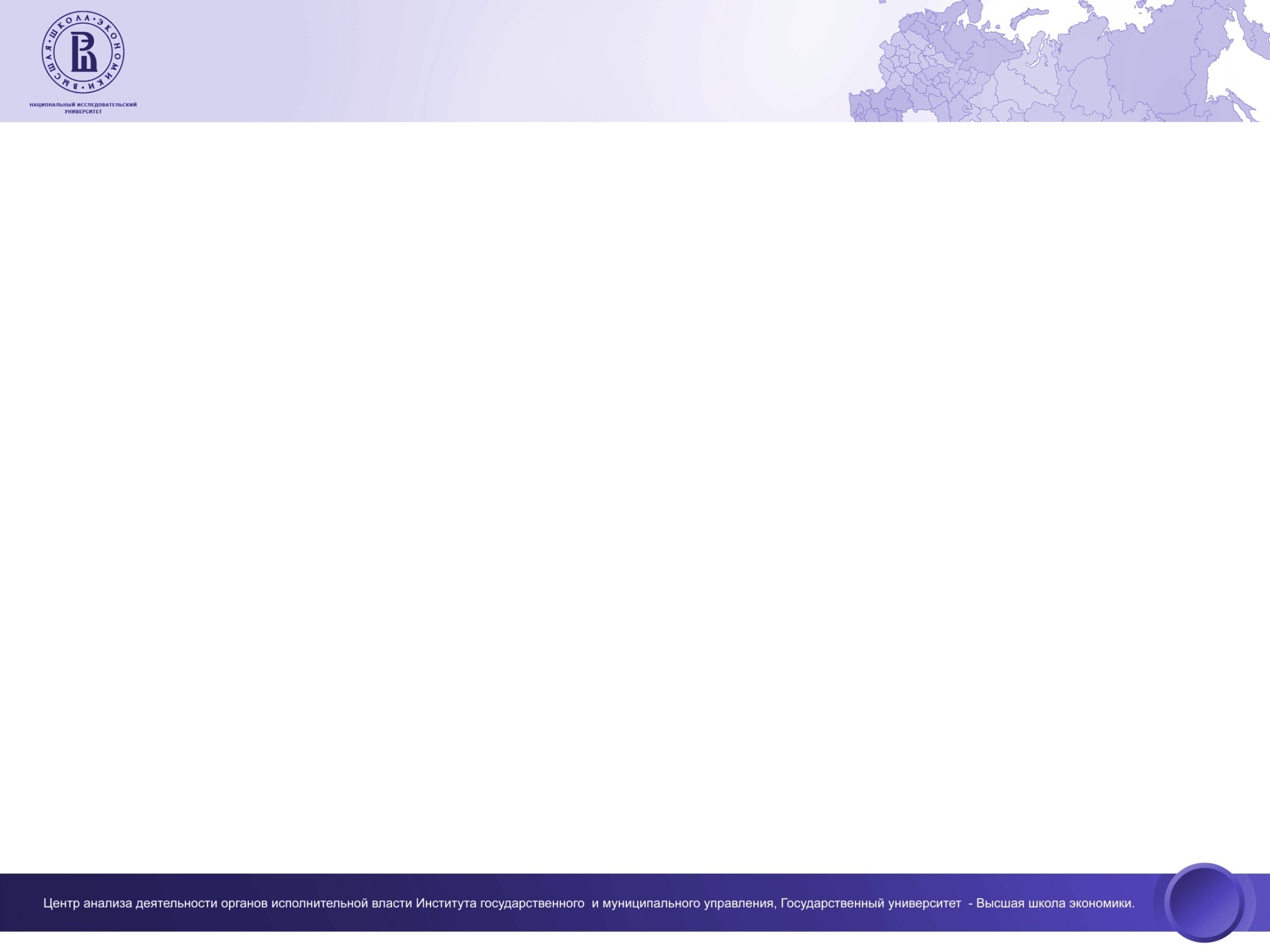 Государственные услуги для бизнеса 
и отдельные комплексные государственные услуги
29
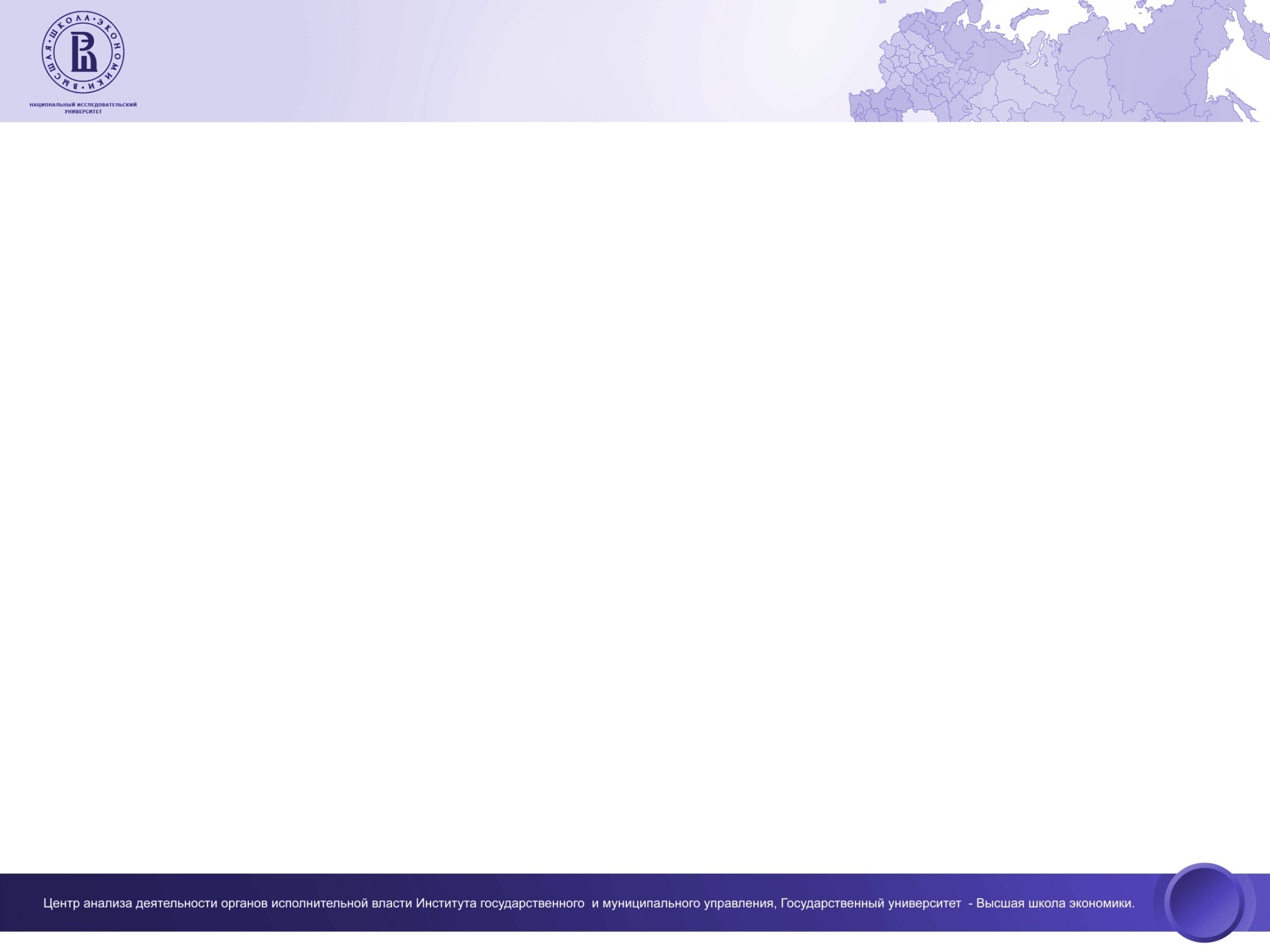 Регистрация юридического лица - 1
Регистрация ООО:
Алгоритм
Внесение уставного капитала - открытие временного счета
Оплата государственной пошлины за регистрацию и оплата пошлины за выдачу копии устава
Заверение подписей на учредительных документах, заверение подписи на заявлении о государственной регистрации
Регистрация юридического лица
Изготовление печати
Получение кодов статистики
Постановка на учет в Пенсионный фонд
Постановка на учет в Фонд социального страхования
Постановка на учет в Фонд обязательного медицинского страхования
Заверение уставных документов и подписей на банковской карточке для открытия счета и открытие счета компании в банке 
Уведомление ФНС об открытии счета в банке.
Отсутствие единого порядка 
Требование дополнительных документов, непредусмотренный анализ документов
Несоблюдение принципа «одного окна»
Длительные сроки ожидания в очереди
Проблемы:
30
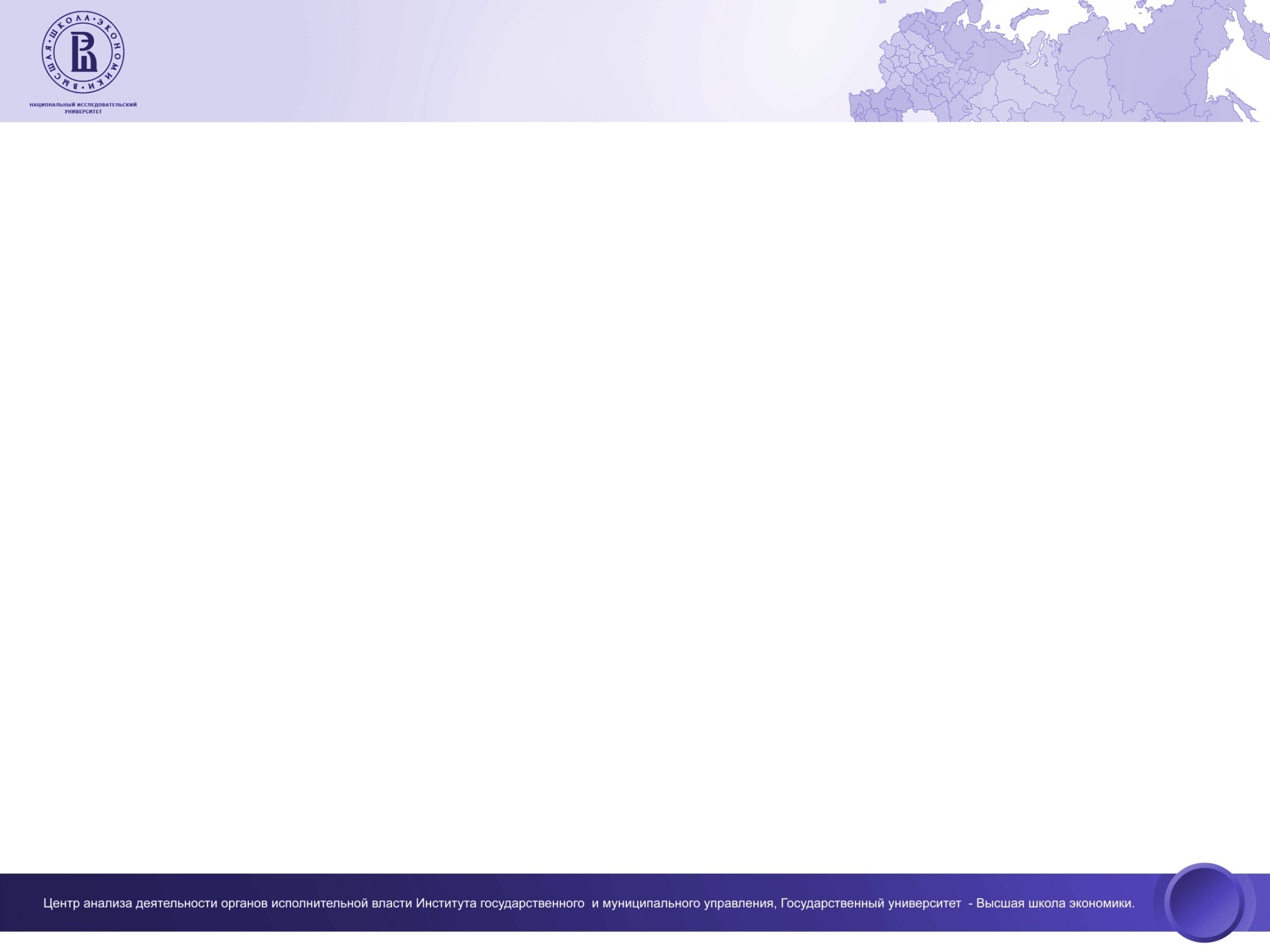 Регистрация юридического лица - 2
Профиль регулирования государственной услуги
31
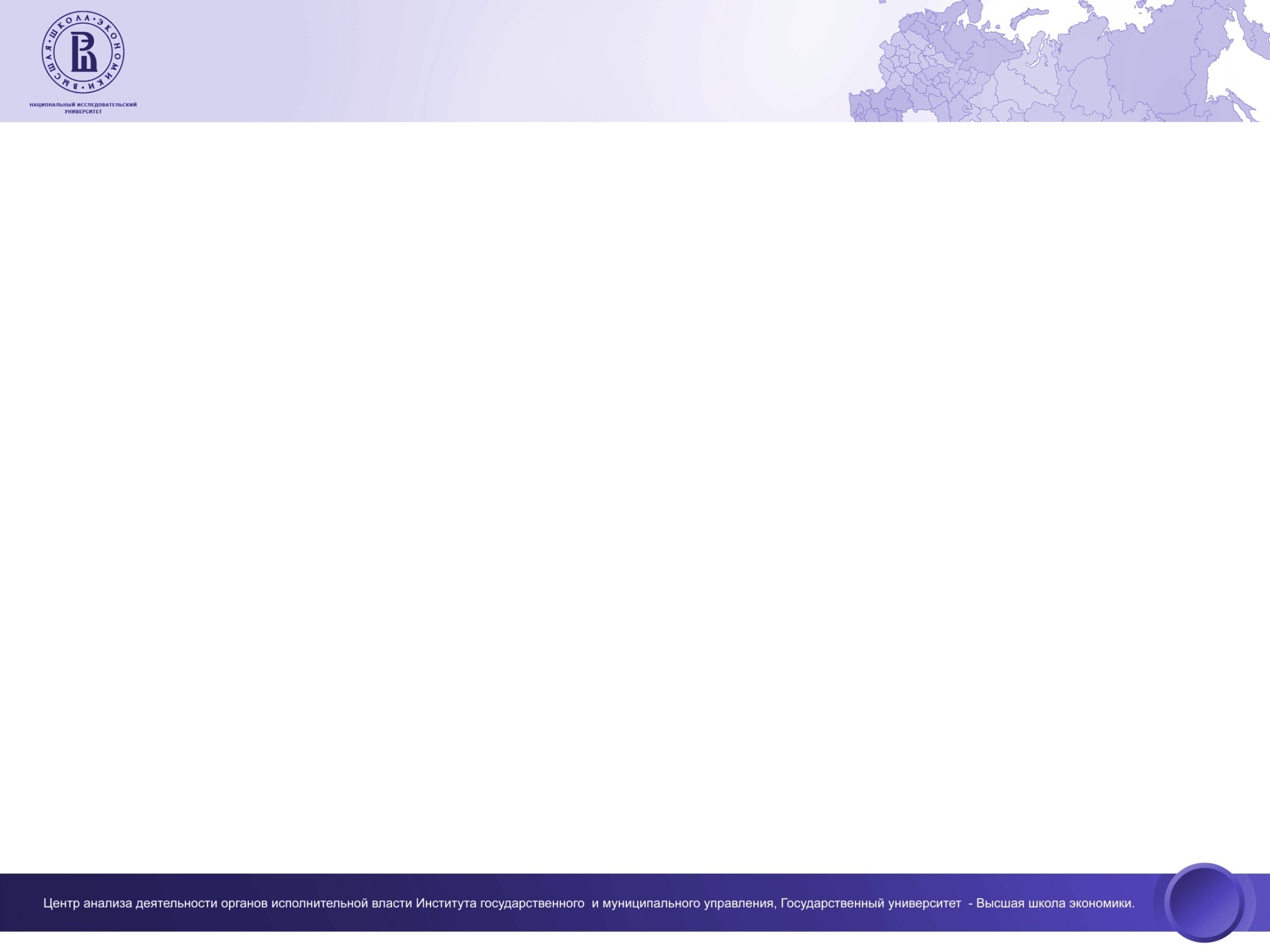 Регистрация юридического лица - 3
Рейтинг по стоимости*
Рейтинг по времени
* без отвлечения средств на УК и посредников
Итоговый рейтинг
32
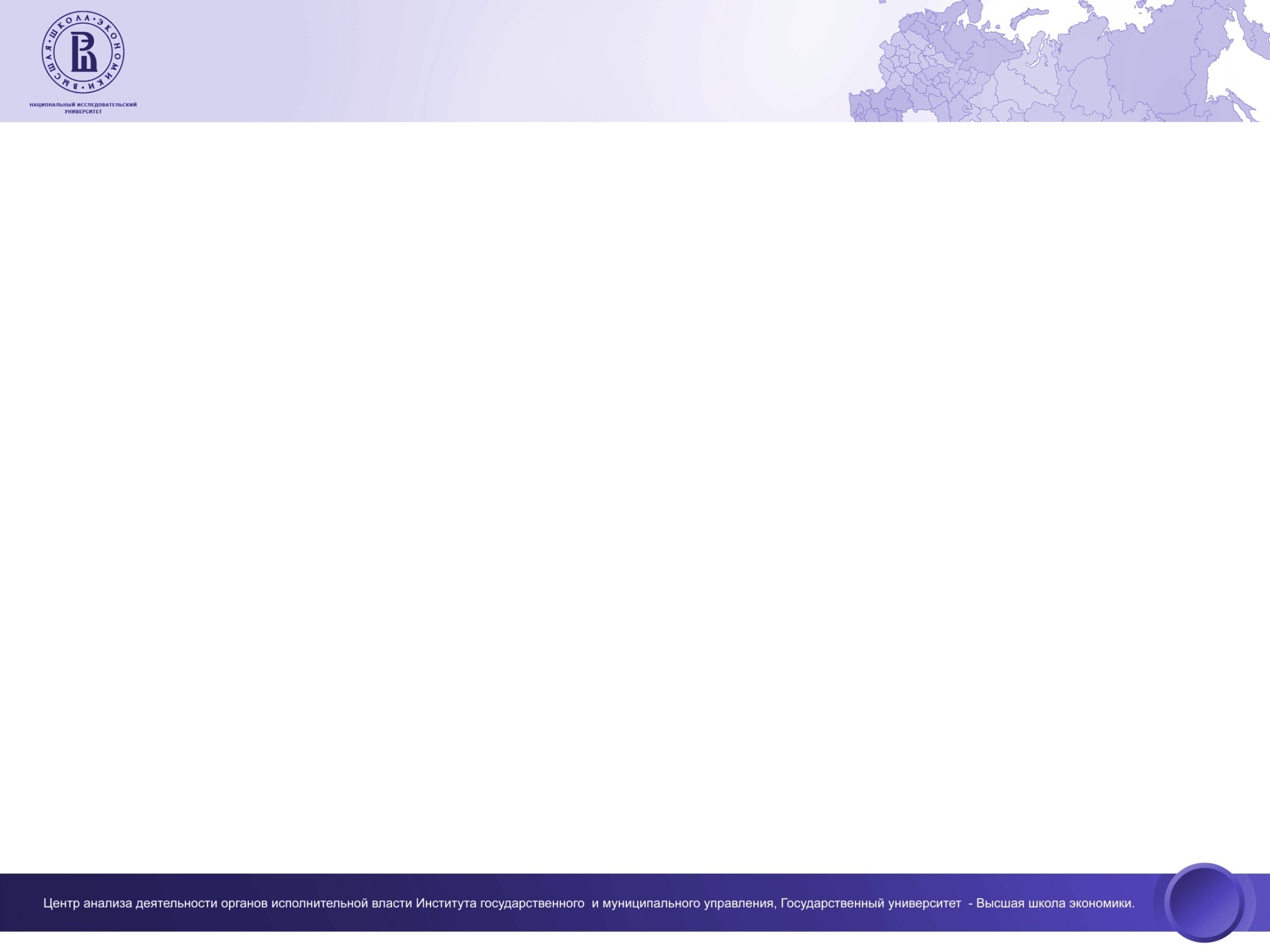 Регистрация юридического лица – 4
Исследование ГУ-ВШЭ /  Мировой банк
* без отвлечения средств на оплату уставного капитала
Методологические отличия:
Оплата государственной пошлины за регистрацию
Оплата пошлины за выдачу копии устава
Регистрация в государственных внебюджетных фондах
Регистрация в центре занятости
33
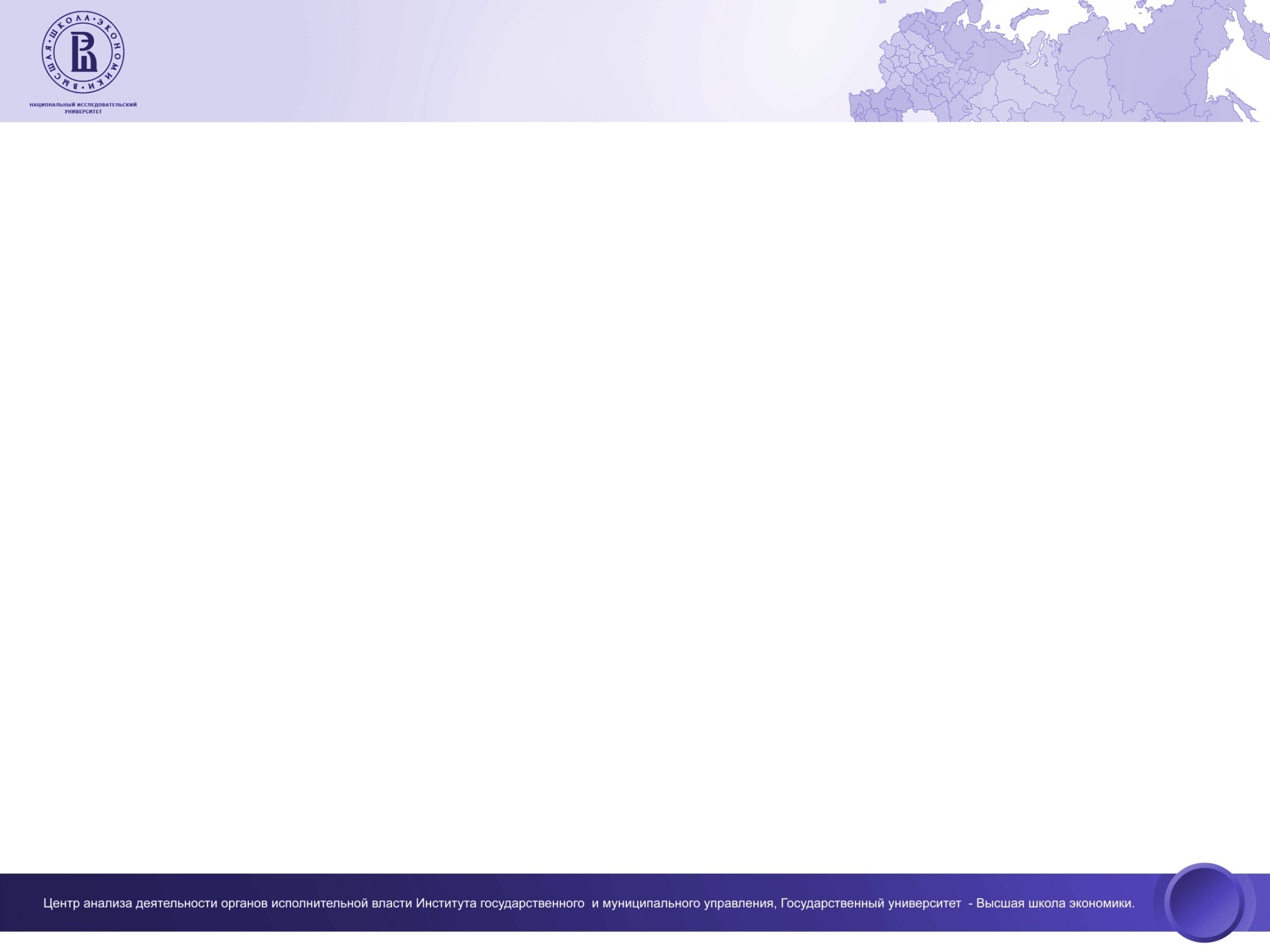 Регистрация юридического лица – 5: стоимость услуг посредников
Практика привлечения посредников: 60-90 % заявителей. 
Средняя стоимость по всем городам 8 000 рублей.
34
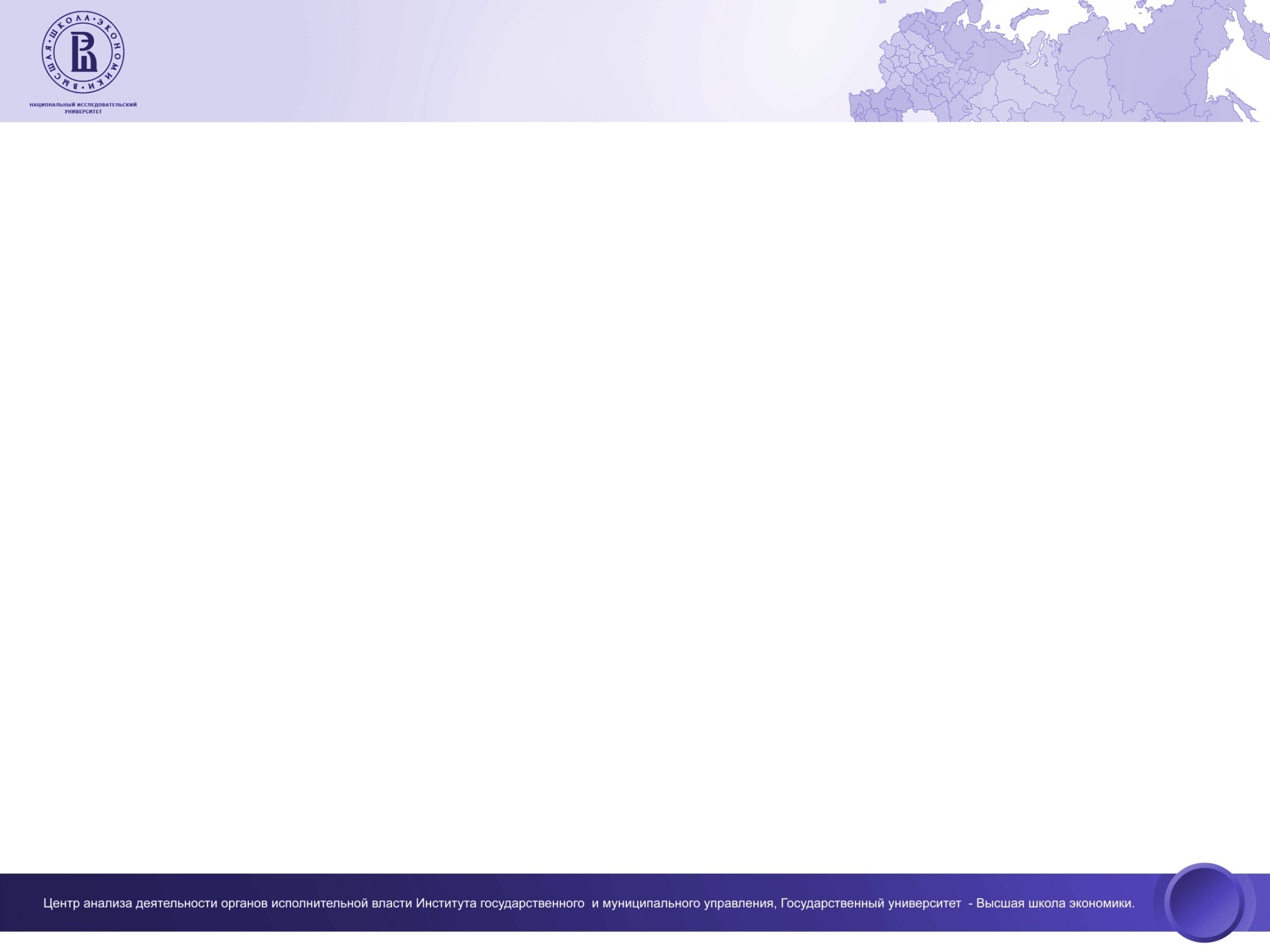 Строительство – 1
Стадии получения государственных услуг:
Типовой объект наблюдения:
12-17 этажный панельный жилой дом, с 3-4 подъездами, с четырьмя квартирами на этаже (примерно на 200 квартир в доме); 
на сформированном земельном участке  примерной площадью в 0,3 - 0,8 га, полученном в аренду по итогам аукциона;
с общей площадью около 13 тыс. кв. м. (в 17-ти этажном трех подъездном доме с четырьмя квартирами средней площадью 55 кв.м на этаже, с внутриподъездной площадью, составляющей 15 % от общей площади квартир);
 предусматривающий присоединение к сетям инженерно-технического обеспечения: электроснабжения (500 – 700 кВт), водоснабжения (160 - 180 куб. м) и канализации; теплоснабжения (в среднем 0,8 - 1 гигакаллорий),  ливневого водостока.
Стадия заключения договора аренды земельного участка в целях строительства многоквартирного жилого дома.
Стадия предварительной подготовки проекта  строительства многоквартирного жилого дома.
Стадия  утверждения  проекта строительства многоквартирного жилого дома.
Стадия подготовки к строительству многоквартирного жилого дома.
Стадия  строительства многоквартирного жилого дома.
Стадия сдачи  объекта  строительства в эксплуатацию.
Стадия государственной регистрации построенного объекта капитального строительства.
35
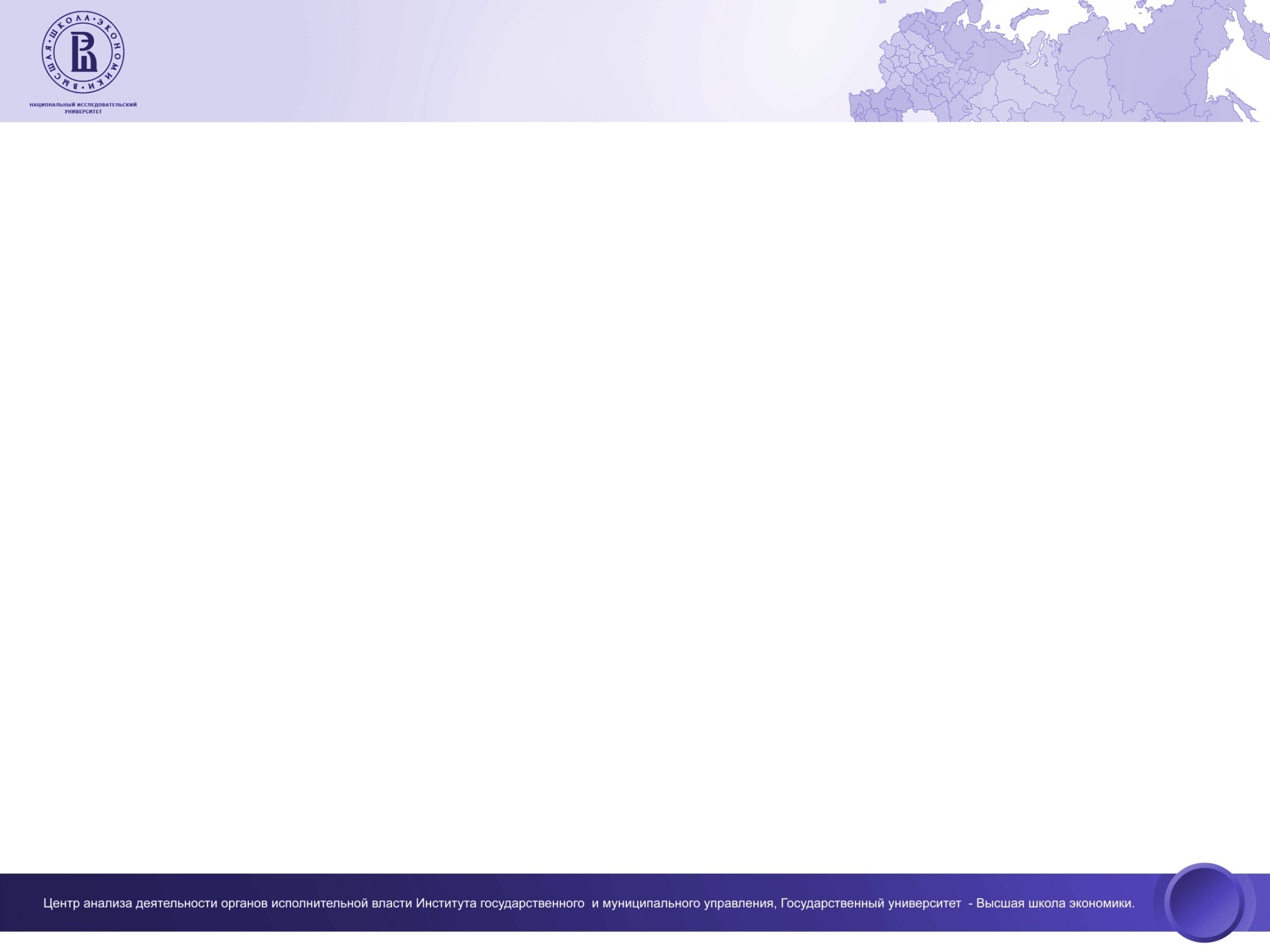 Строительство – 2
Набор услуг является типовым
Наиболее проблемные услуги:
Исключения:
строительство нетипового объекта, например, дома требующие специальных технических условий (например, выше 75 м в Москве),
нетиповое расположение дома, например, рядом с объектами инфраструктуры  - водными путями (согласование с пароходством), железной дорогой (согласование с РЖД), правительственными трассами (ФСО, МВД, ФСБ), высотные дома «на пригорке»,  (согласование с аэропортом);
особенности городской инфраструктуры (отсутствие ливневой канализации в г. Владивосток);
а также:
ускорение процедур (актуально);
отклонение от разрешенных параметров строительства;
строительство с нарушениями;
вымогательство.
Получение земельного участка в аренду  («полный пакет» / «короткий пакет» и проблемы с процедурами) 
Получение градостроительного плана земельного участка (ГПЗУ)
Присоединение объекта строительства к инженерным сетям
Государственная экспертиза проектной документации
36
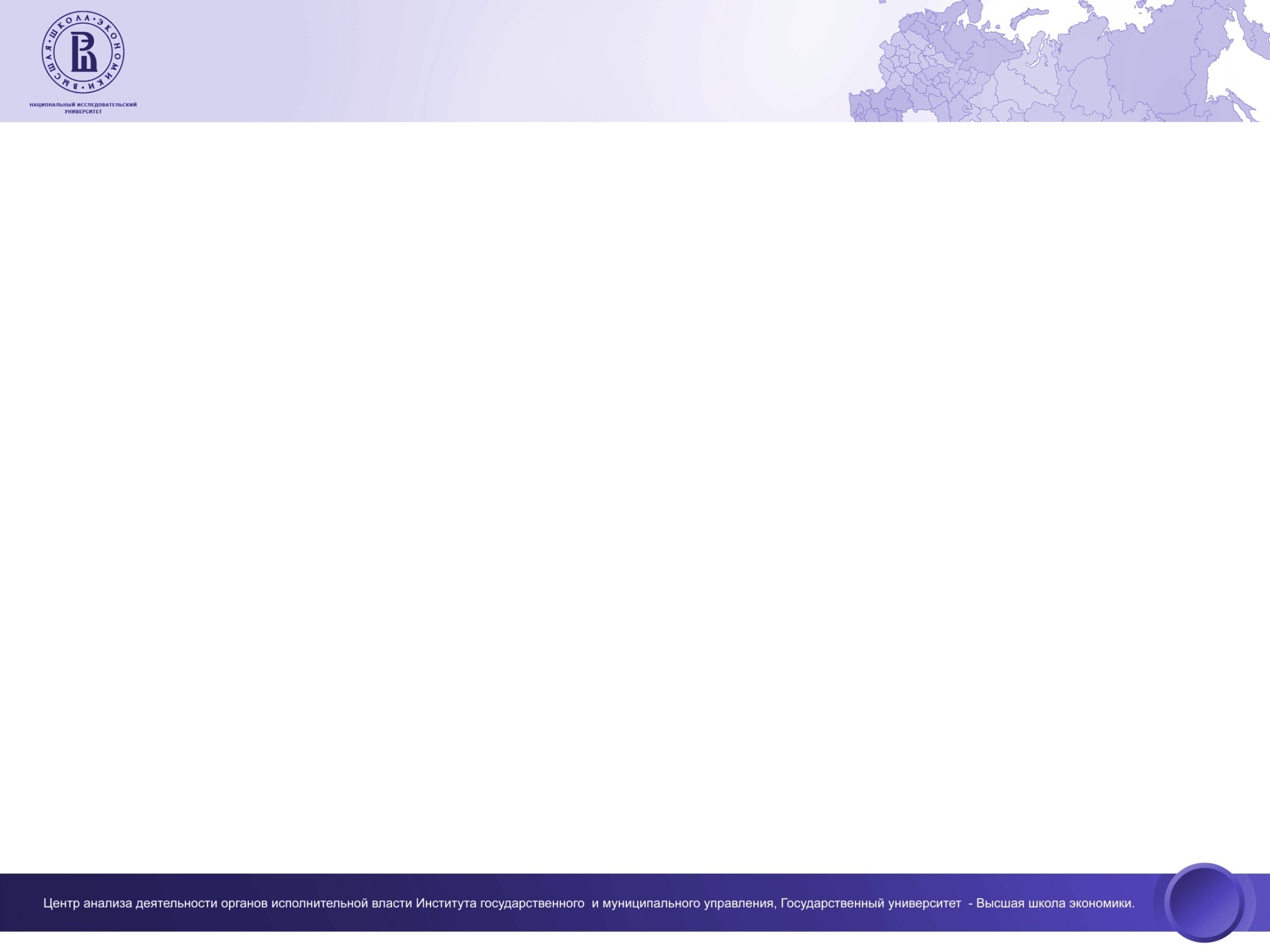 Строительство – 3 
Профиль регулирования государственной услуги
Дополнительно:
37
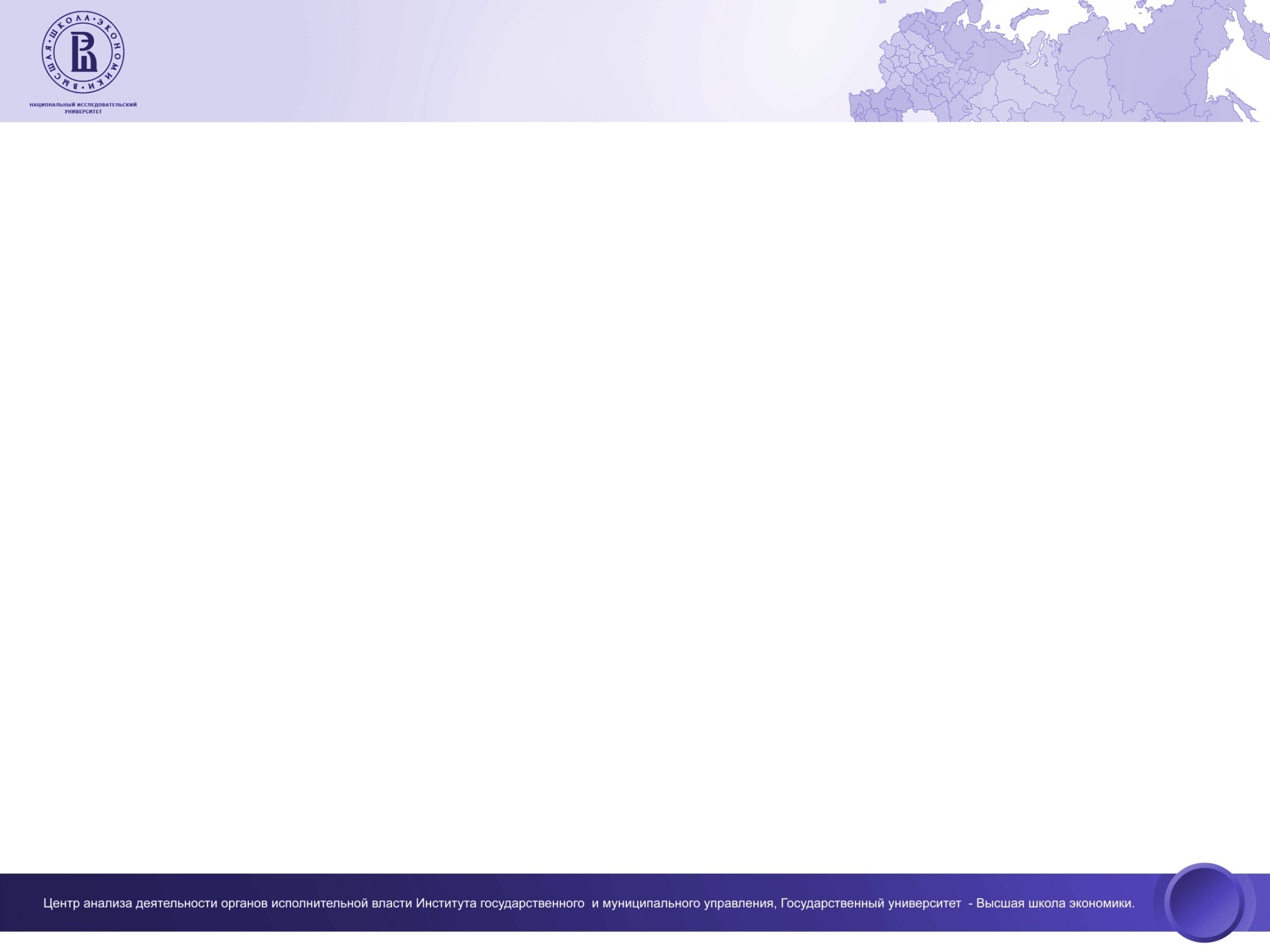 Строительство – 4
38
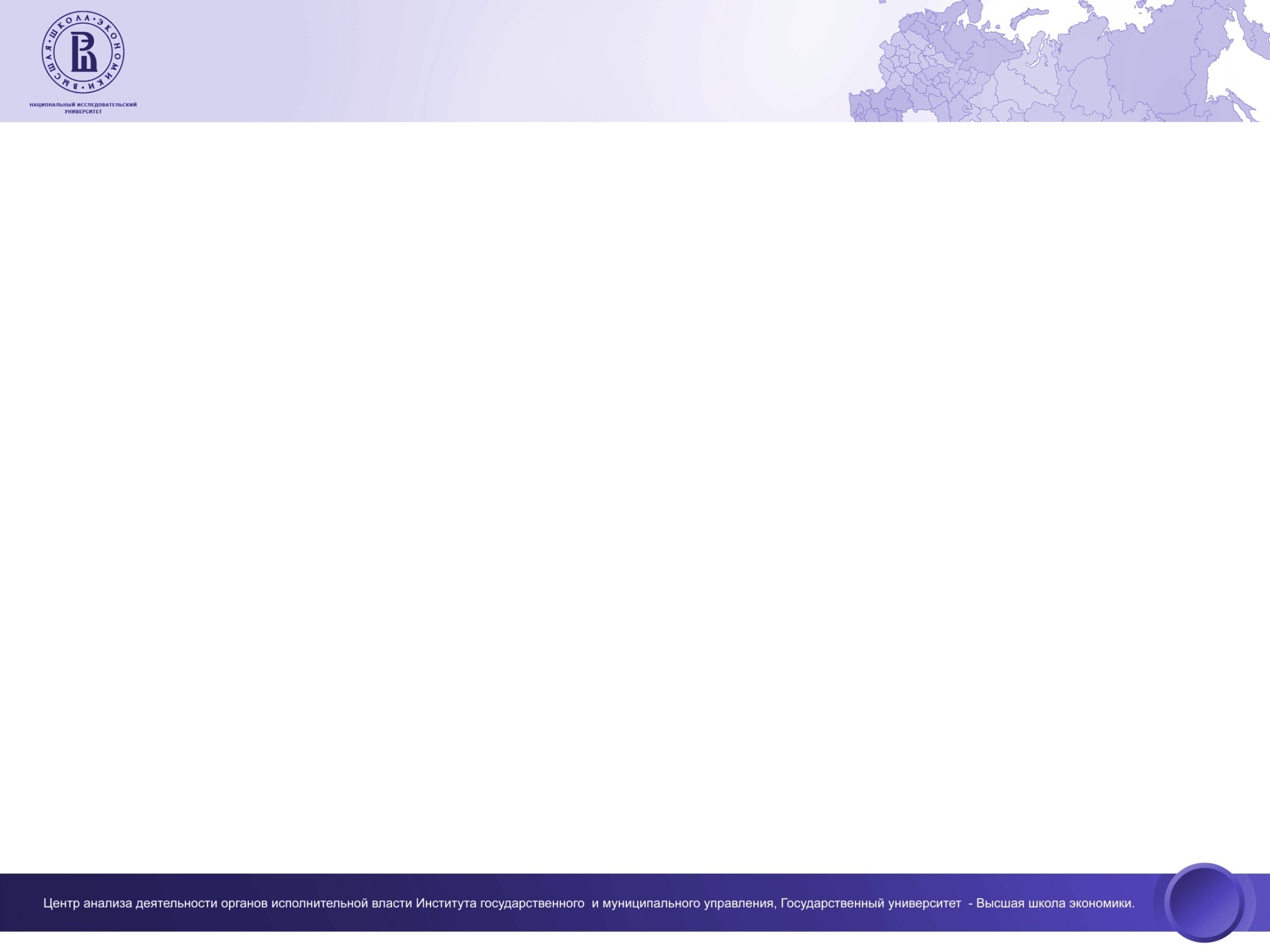 Строительство – 5
Стоимость гоcуслуг в стоимости 1 м2 жилья
39
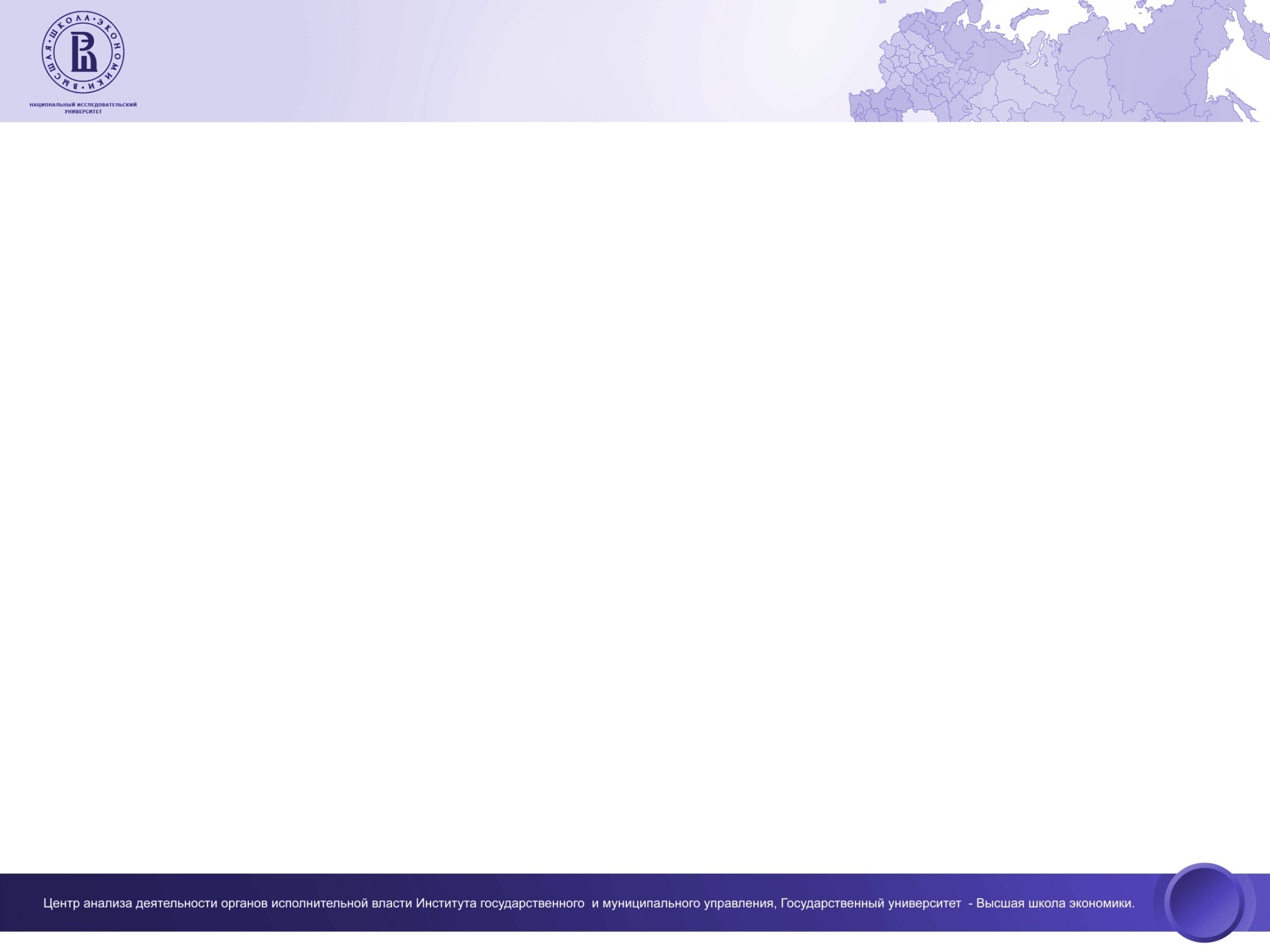 Строительство – 6
Рейтинг городов суммарных затрат на получение государственных услуг, неформальные платежи и подключение к сетям (тыс. руб.)
40
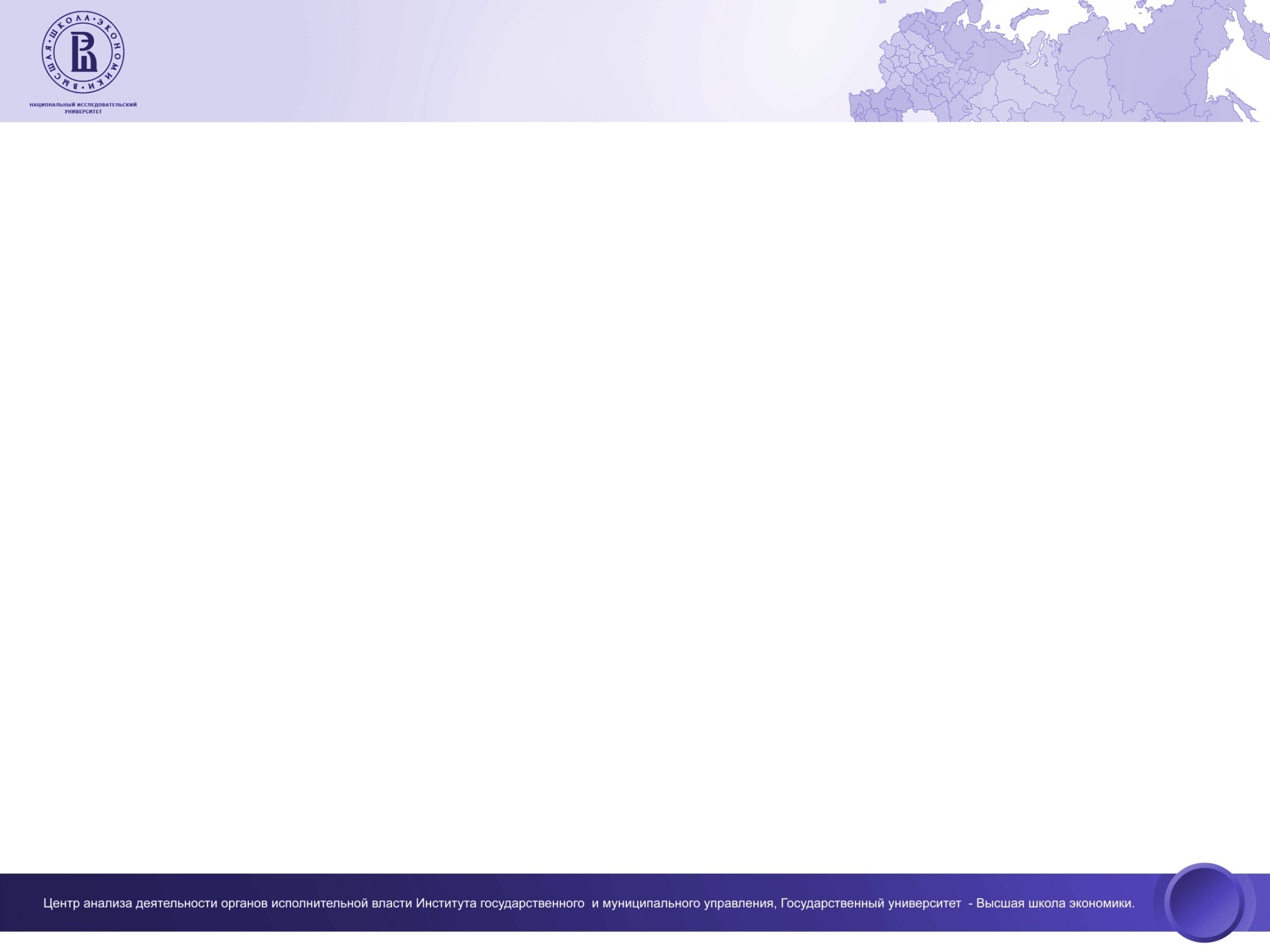 Аккредитация организаций, осуществляющих деятельность по оценке соответствия продукции, производственных процессов и услуг установленным требованиям качества и безопасности
Исследуемая траектория:
переоформление аккредитации (аккредитация на дополнительные работы) органом(а) по сертификации в области аккредитации «медицинская техника» или «молоко и молочная продукция» в системе сертификации ГОСТ Р;
 переоформление аккредитации (аккредитация на дополнительные работы)    испытательной лабораторией(и) в области аккредитации «вода» или «нефтепродукты» в системе сертификации ГОСТ Р.
Проблема: необязательные эксперты трансформировались в обязательных посредников.
41
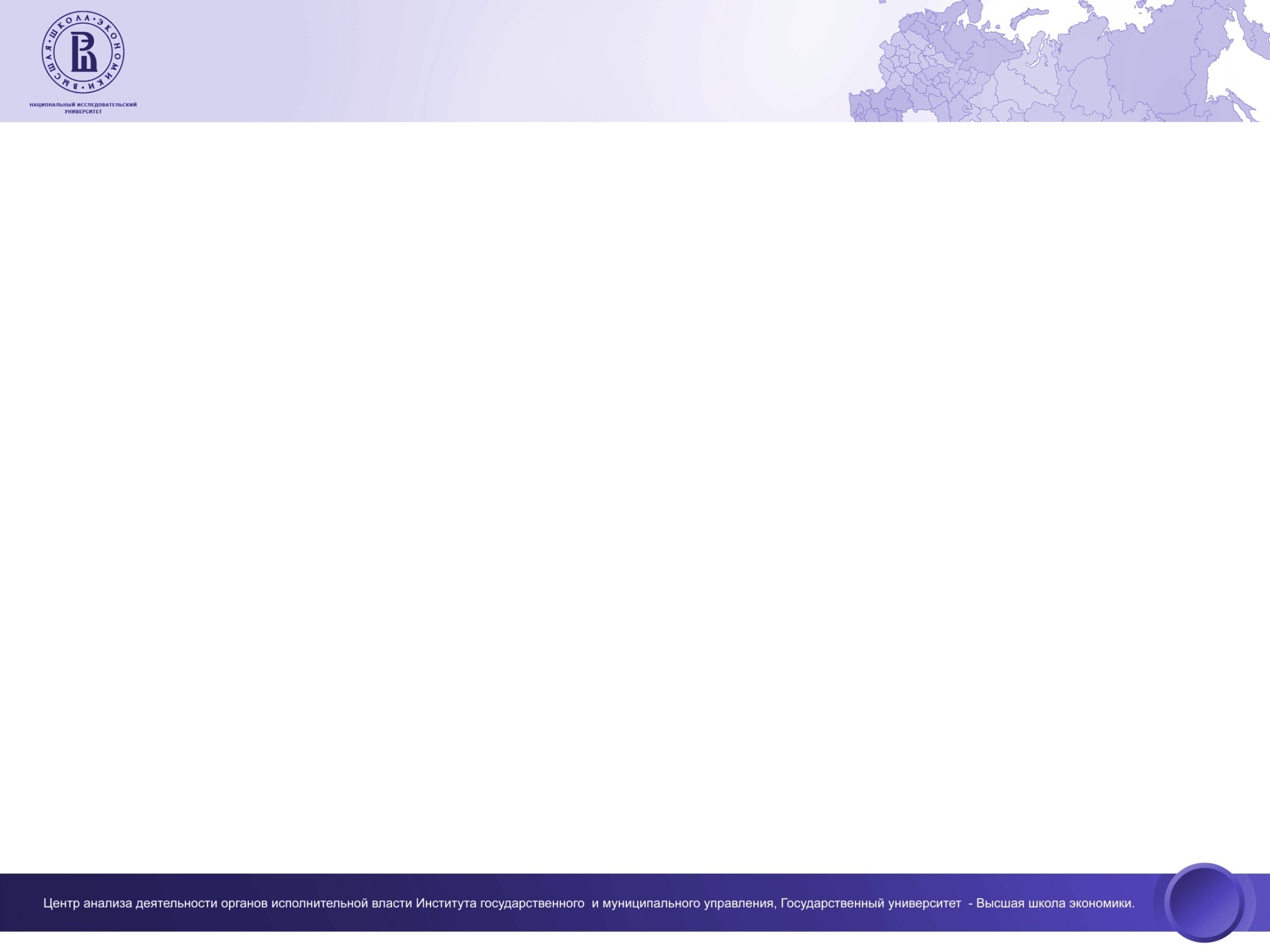 Регистрация лекарственных средств: старый порядок
Профиль регулирования государственной услуги
* включая регистрацию торгового
названия ЛС
время, непрозрачность, низкая квалификация проверяющих
Главная проблема
42
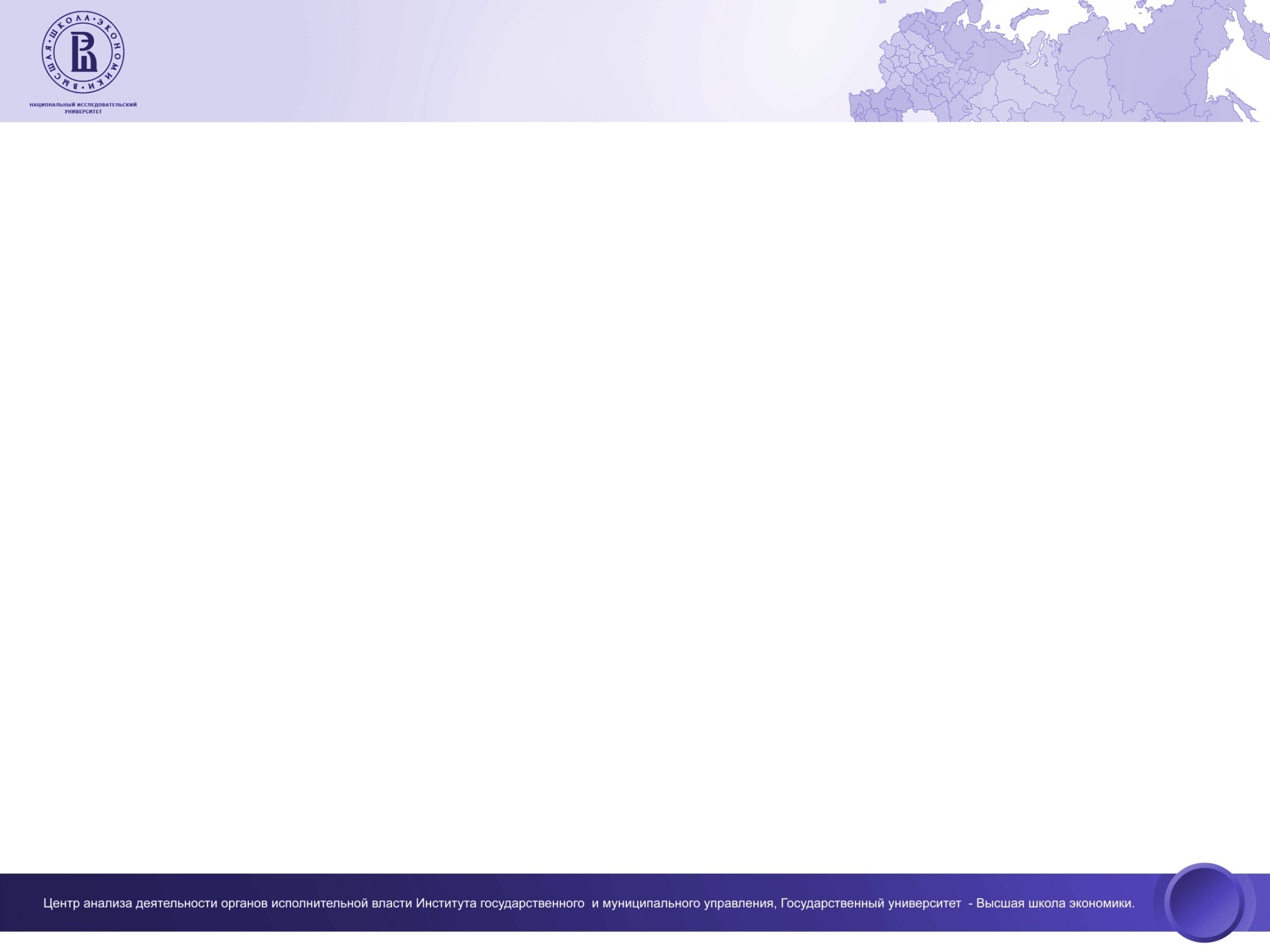 Лицензирование производства лекарственных средств: 
нет проблем  у профессиональных компаний
Профиль регулирования государственной услуги
43
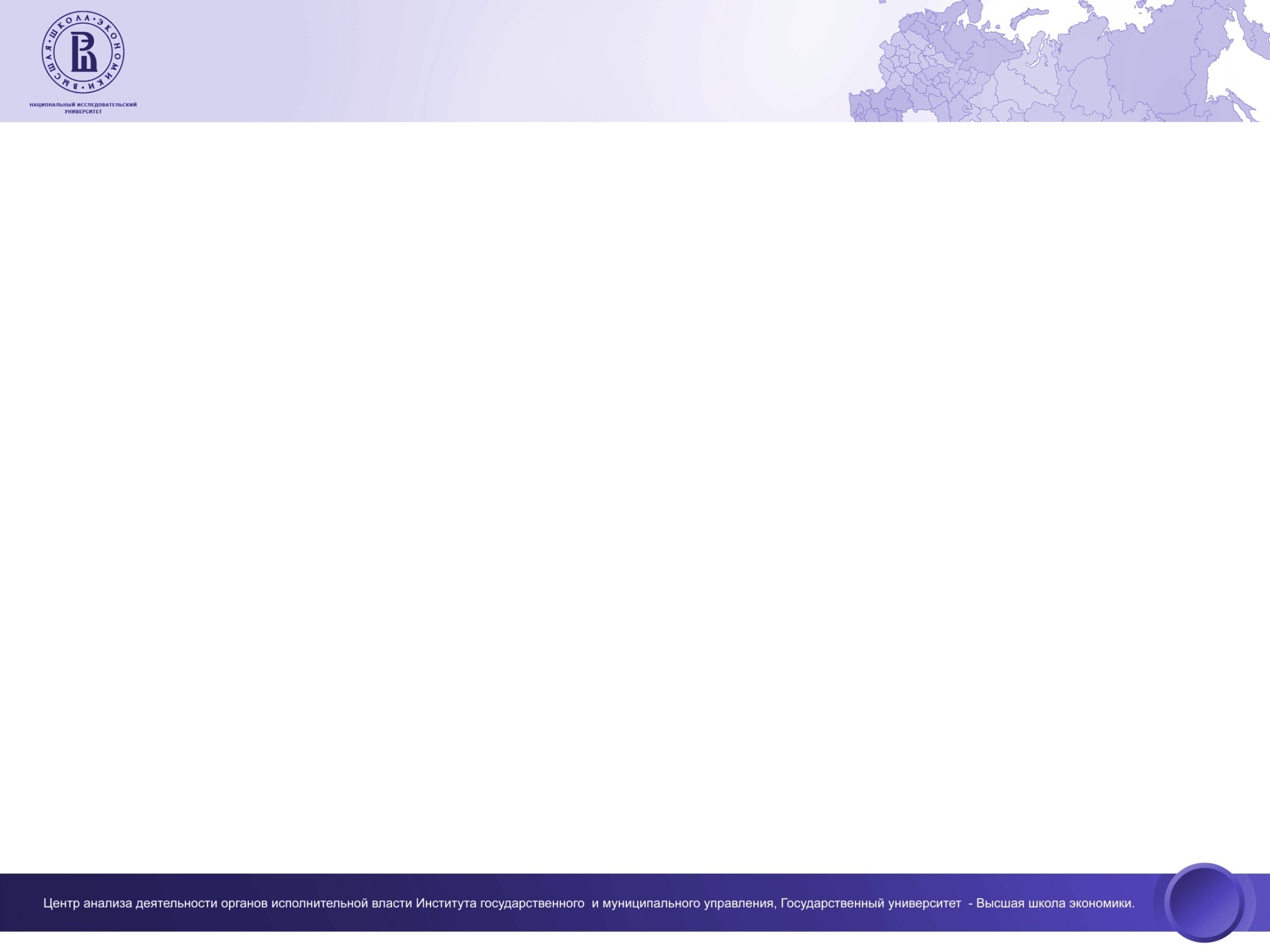 Выдача лицензии на право сбора, использования,  обезвреживания,  размещения, транспортировки опасных отходов: классический бюрократизм
Выдача лицензии на право сбора, использования, обезвреживания, размещения, транспортировки опасных отходов: классический бюрократизм
Траектории: обращение  с отходами,
кроме медицинских отходов / включая медицинские отходы (дополнительная услуга - определение класса опасности медицинских отходов (А,Б,В,Г,Д);
только обращение отходов / размещение и обезвреживание отходов (включение услуг в государственную экологическую экспертизу проектной документации)
44
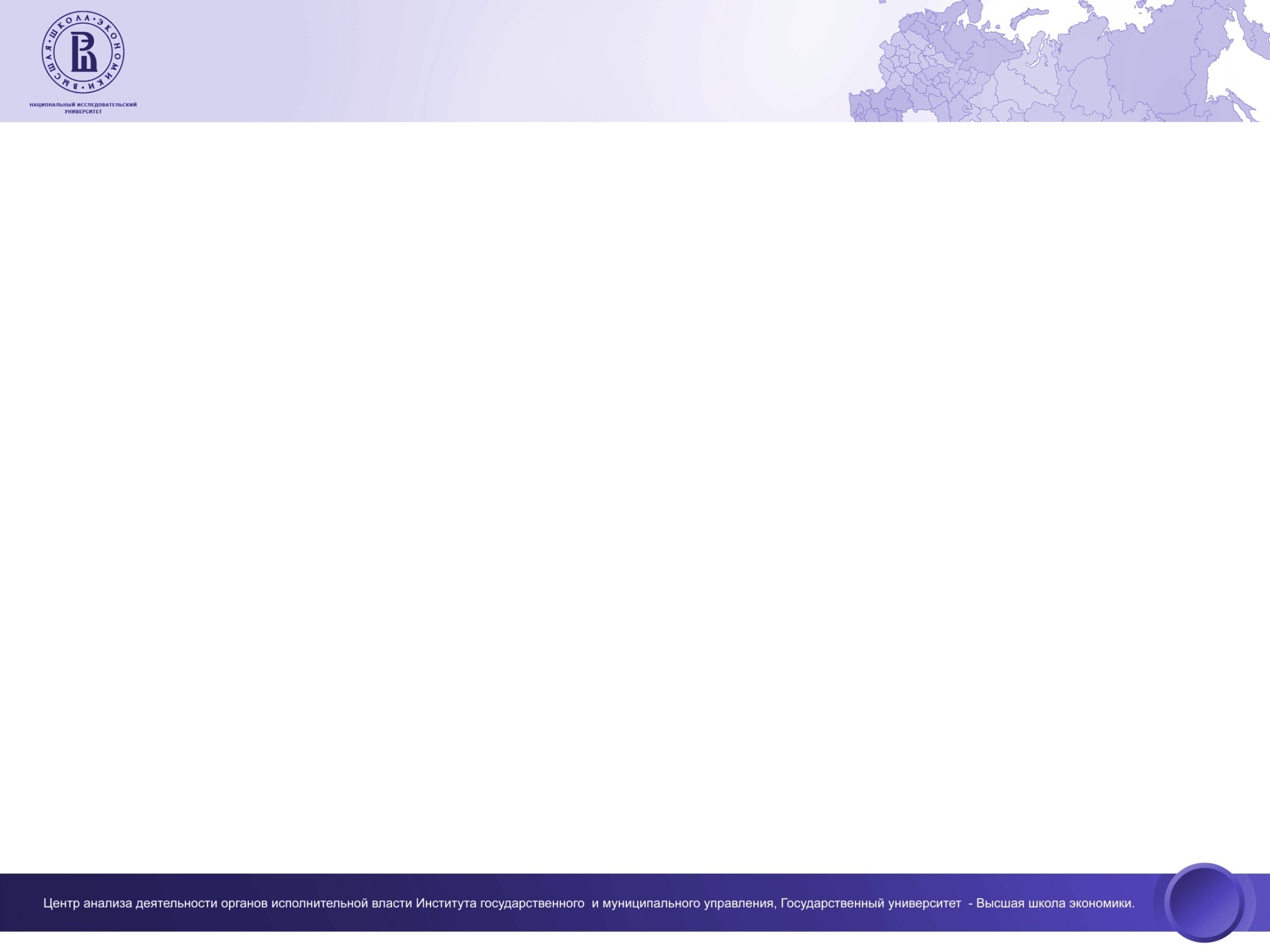 Лицензирование в области связи
Профиль регулирования государственной услуги
45
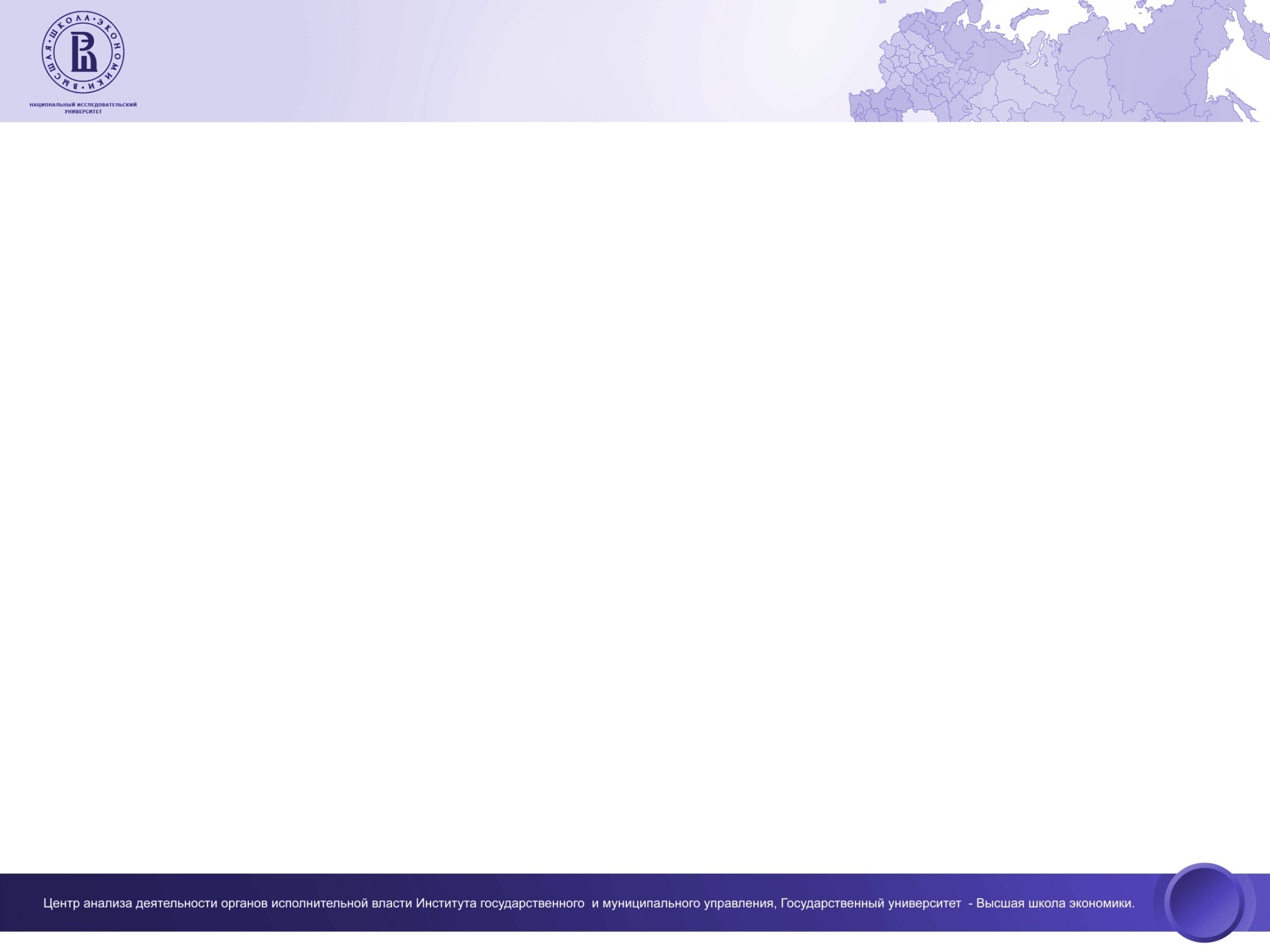 Лицензирование телерадиовещания
Профиль регулирования государственной услуги
Недостаток: проведение конкурса вместо аукциона
46
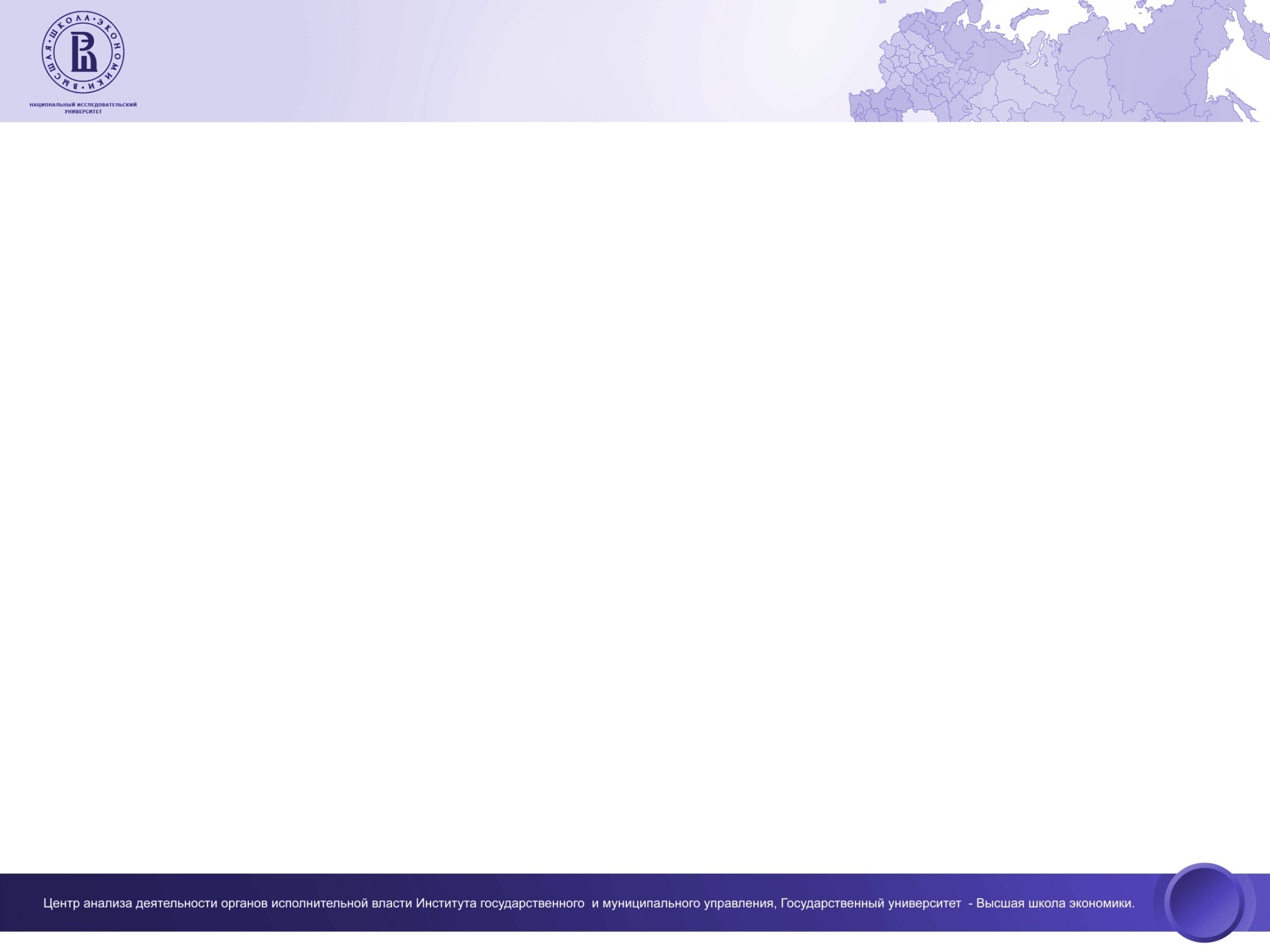 Предприятие пищевой промышленности: 
колбасный минизавод (цех, цех мясных полуфабрикатов), 
16 регионов, 99 респондентов
Профиль регулирования отрасли
(для услуг, обозначенных более чем 20% респондентов)
Наиболее проблемные услуги:
Услуги, связанные с подключением к инженерным сетям 
Услуги, связанные с подтверждением пожарной безопасности объекта 
Услуги, связанные с получение санитарного паспорта объекта
47
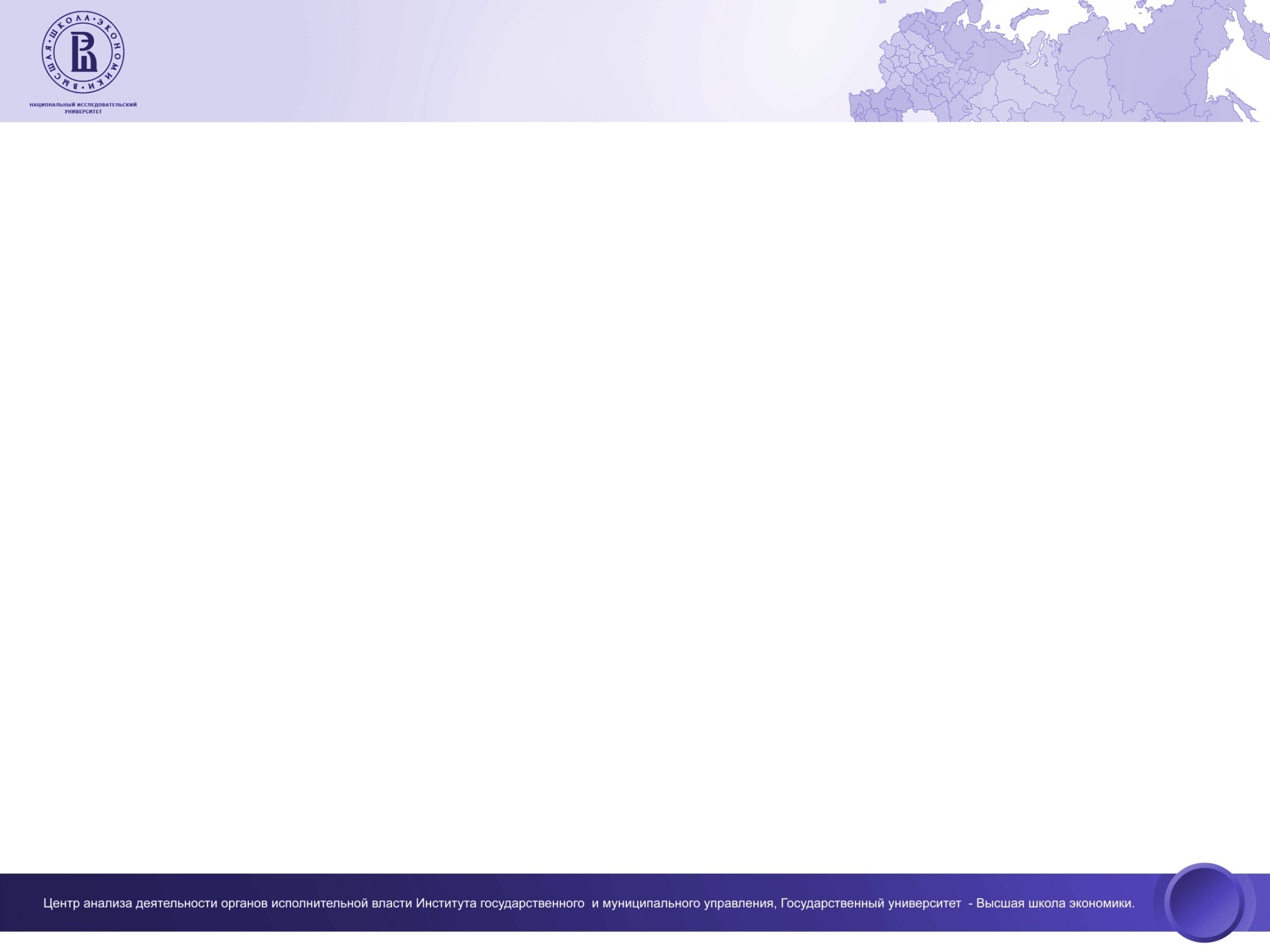 Предприятие пищевой промышленности-2
Рейтинг по стоимости
Рейтинг субъектов по времени
Итоговый рейтинг
48
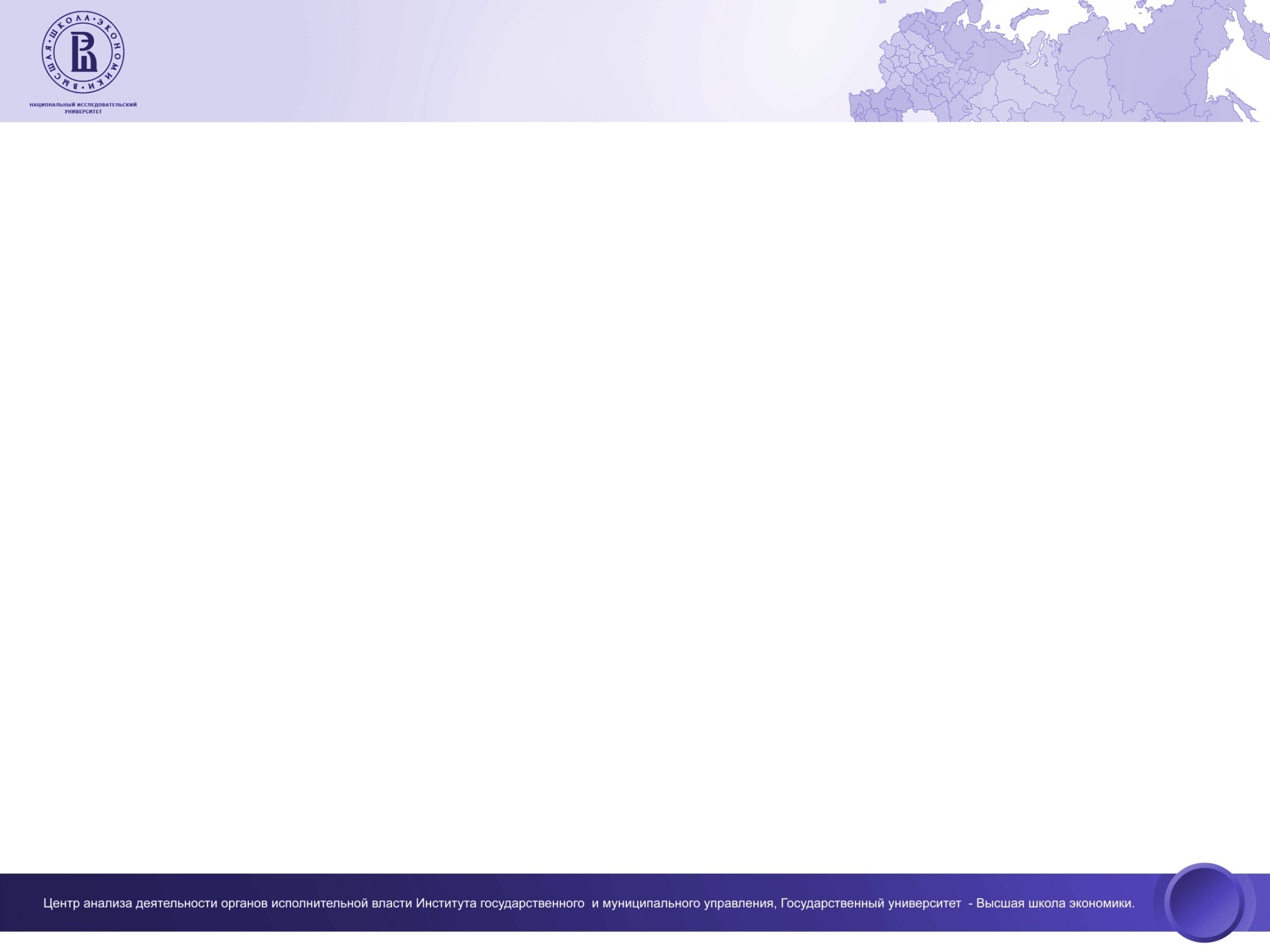 Крестьянско-фермерское хозяйство
Фермер Калужской области Бабынинского района несколько лет назад решил организовать свинокомплекс, рассчитанный на содержание 150 свиноматок и откорма 3,5 тысяч свиней. 
КФХ получено 28 согласований, пройдено 63 инстанции, затрачено более 1,5 лет, официально потрачено 682 000 рублей, хотя в действительности хозяйство произвело неофициальные расходы в разы превышающие официальные значения.
      
В том числе согласования: 
согласование подключение электроэнергии – 8 актов
возможности подачи и использования газа, как вида топлива – 4 акта
возможности подключения водоснабжения – 7 актов,
      
а также:
согласования с ближайшим аэропортом о расстоянии от фермы до контрольной точки аэродрома вне полос воздушных потоков 
согласование с департаментом по охране и использованию культурного наследия (памятников истории и культуры) Министерства культуры области об отсутствии культурных наследий,
заключение отдела геологии и лицензирования Калужской области об отсутствии полезных ископаемых на участке
согласие хозяйства на принятие и использование отходов в виде удобрений,
заключение о публичных слушаниях  МО о намерениях строительства комплекса.
согласования центра по гидрометеорологии, технических заключений о результатах изыскательских работ (геология) и результатах изыскательских работ (геодезия) по объекту,
кроме того согласования по СЭС, земле, пожарникам, экологии
согласование технических условий по электричеству;
согласование и решение всех земельных вопросов
согласование в Роспотребнадзоре 
получение деклараций, сертификатов соответствия, экологической экспертизы
Наиболее проблемные услуги:
49